IWSMT-16
Applying a Pressure System Safety Code to Spallation Target Design
29 October 2024
Joseph B. Tipton, Jr. & Justin Mach
Second Target Station (STS) Project
[Speaker Notes: Image - 2021-P09584: Aerial overview of the Spallation Neutron Source, SNS, and the future location for the SNS Second Target Station, September 30, 2021.  This image has been reviewed by an ORNL Releasing Official and is approved for public release, September 26, 2022.]
Agenda:  This talk shows the challenges of applying the ASME BPVC and ways it has focused design efforts
To the Code, the HIPed target is like one giant weld
Code fatigue curves bake-in mean stress & margins
Philosophical questions for consideration
Good final design means simulating manufacturing stresses
Can’t use a factored load methodology due to rotating loads
Philosophical question:  Is it even a pressure vessel since it can run to failure and is replaceable?
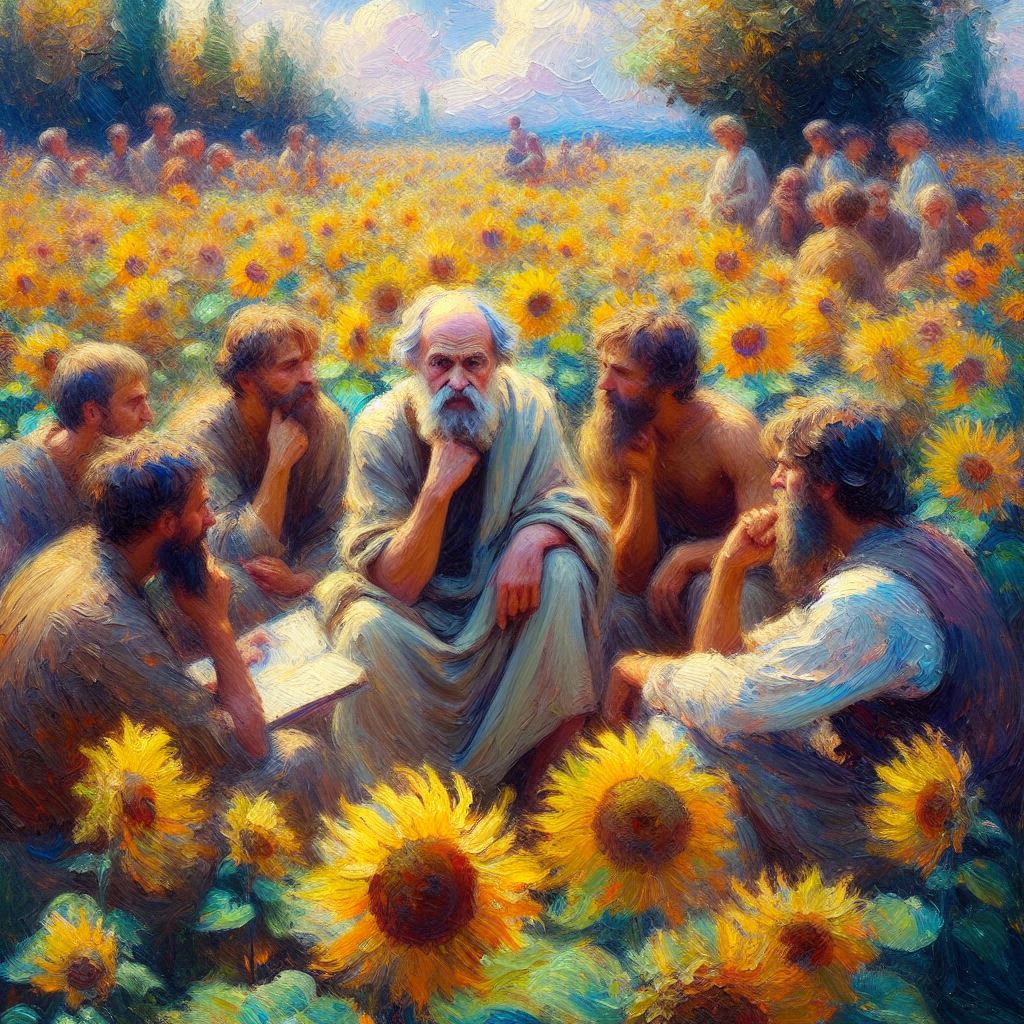 Philosophical question:  Is it even a pressure vessel since it can run to failure and is replaceable?
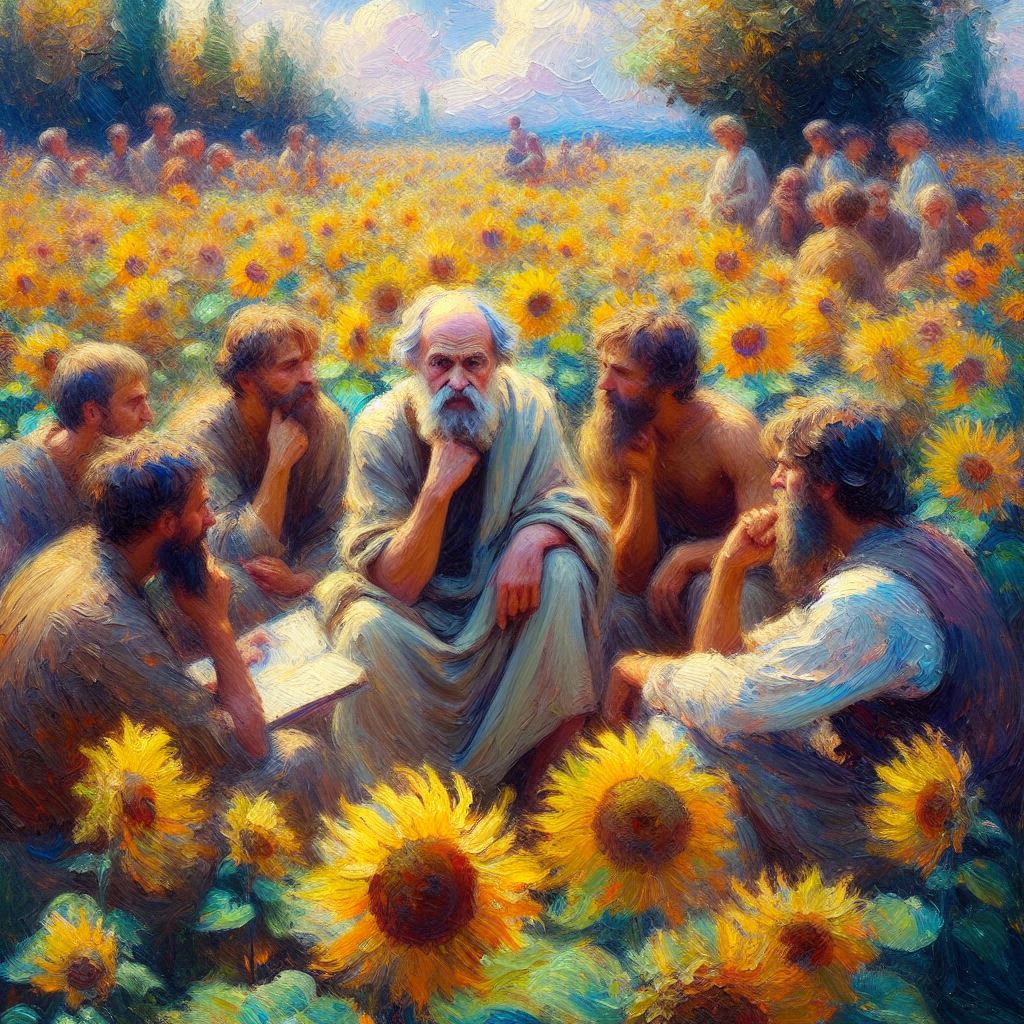 Target segment is below ASME/BPVC volume minimums
Philosophical question:  Is it even a pressure vessel since it can run to failure and is replaceable?
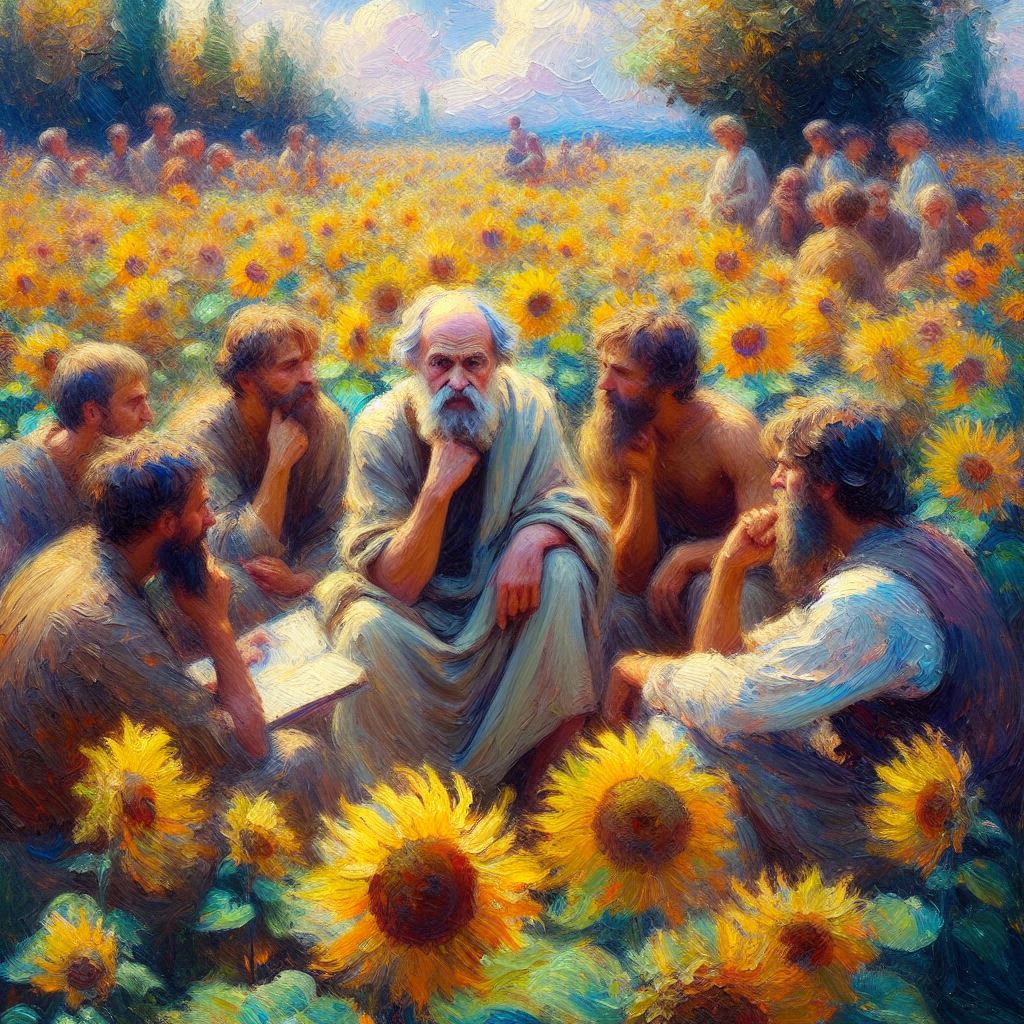 PHAR/SAD/ASE process required by DOE O 420.2 ensures a level of safety greater than the protection afforded by the ASME/BPVC
Philosophical question:  Is it even a pressure vessel since it can run to failure and is replaceable?
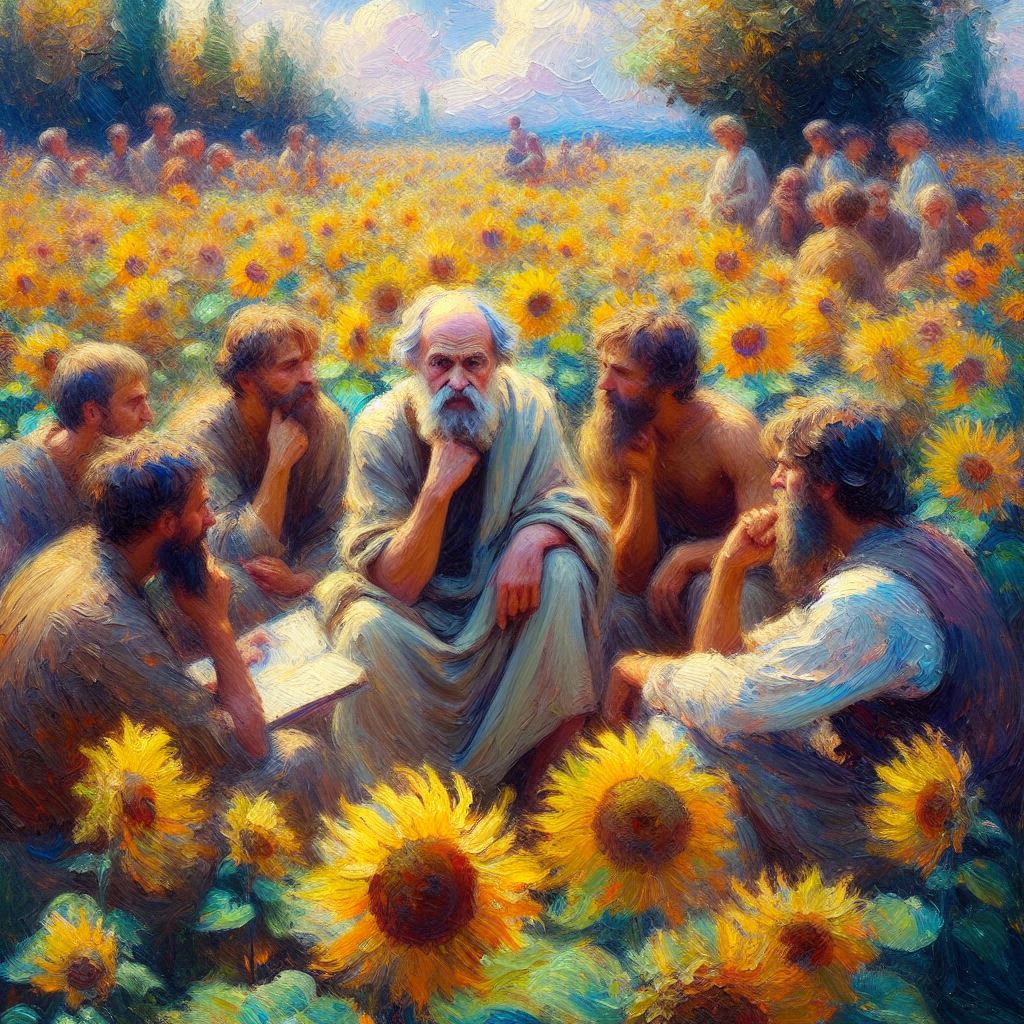 Structural failure of the target segment would not present a safety hazard.
Philosophical question:  Is it even a pressure vessel since it can run to failure and is replaceable?
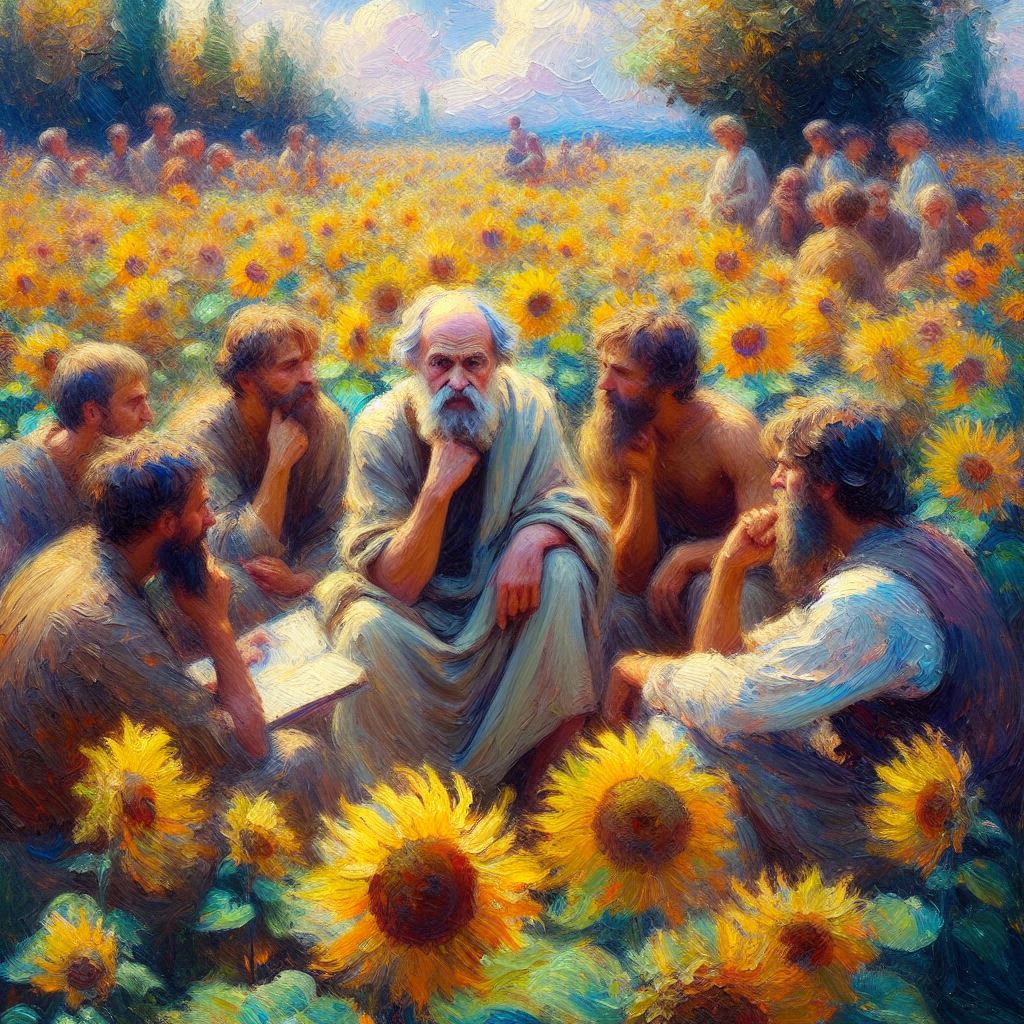 Pressure safety and worker safety are provided through the core vessel.
Philosophical question:  Is it even a pressure vessel since it can run to failure and is replaceable?
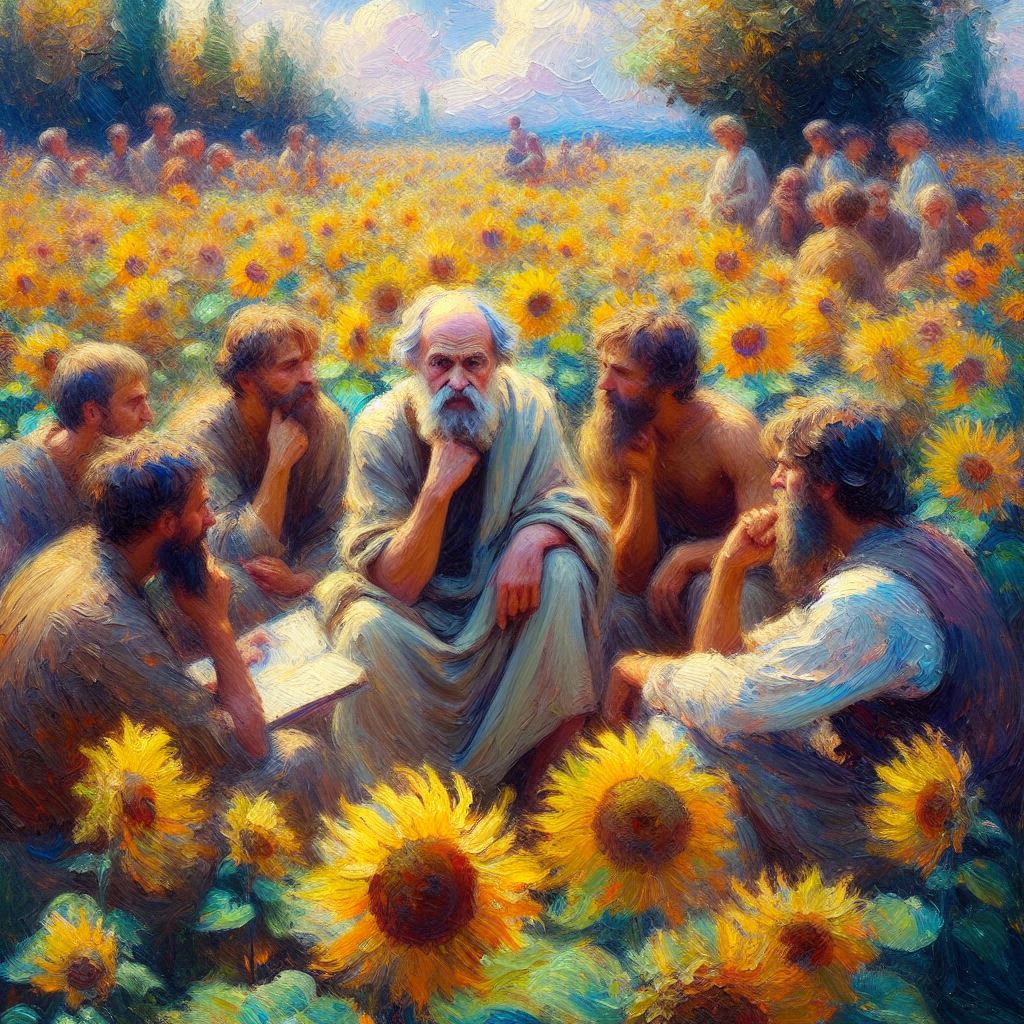 Akin to B31.3 concept of safeguarding through “barricades or shields”
Philosophical question:  Is it even a pressure vessel since it can run to failure and is replaceable?
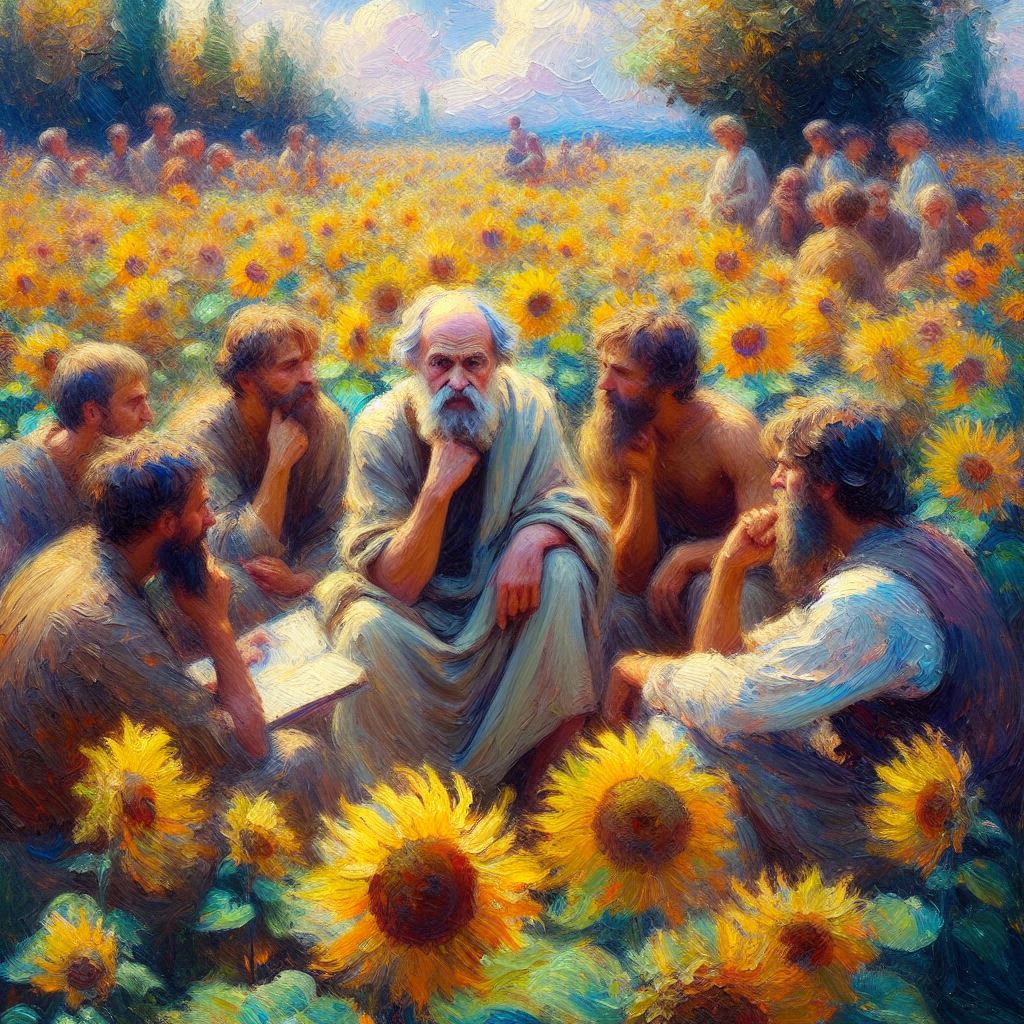 Target design relies on HIP that imparts significant residual stresses.  It’s as if the entire target foot is a weld.
Target design relies on HIP that imparts significant residual stresses.  It’s as if the entire target foot is a weld.
Coolant
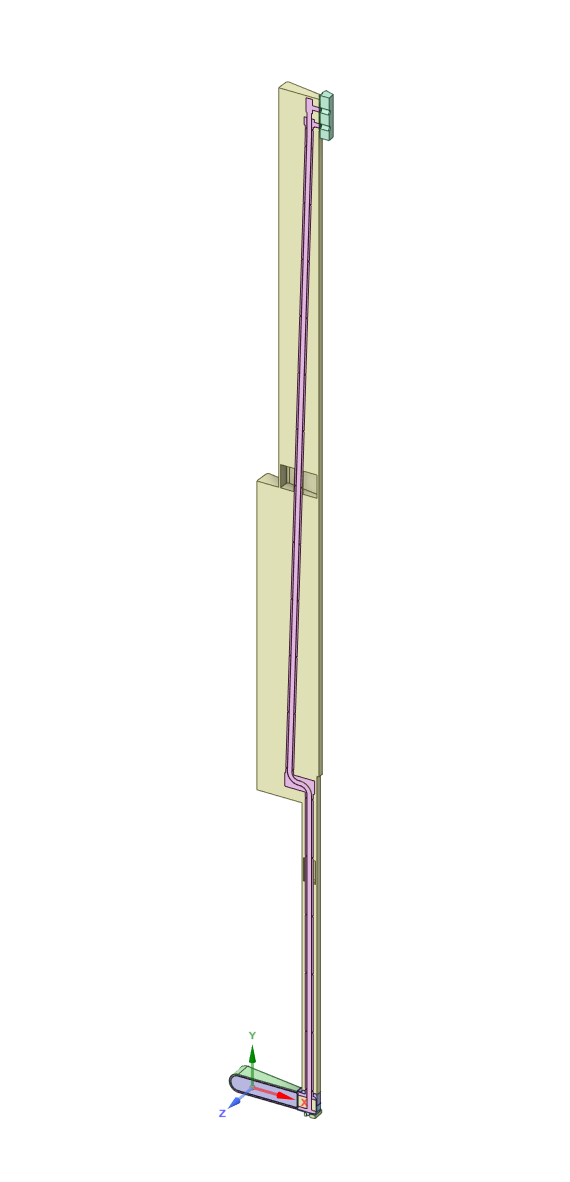 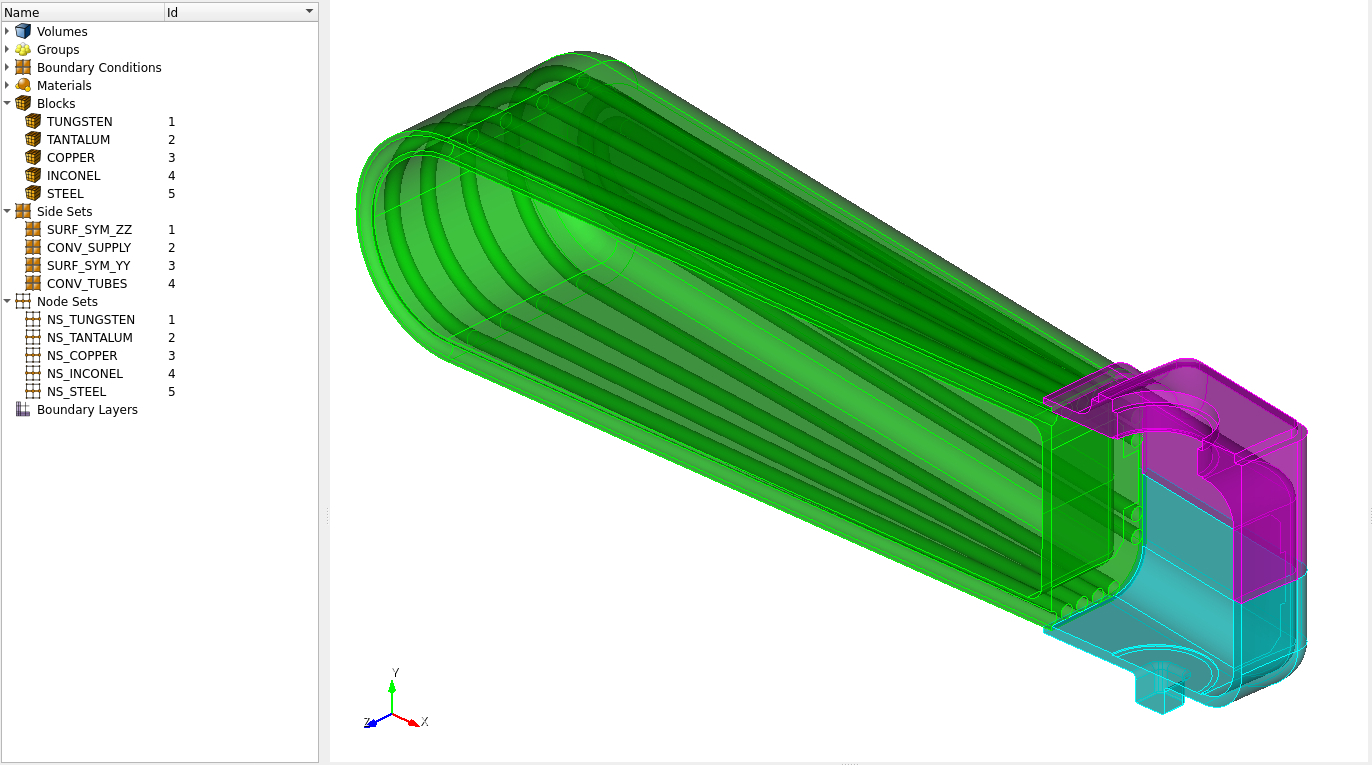 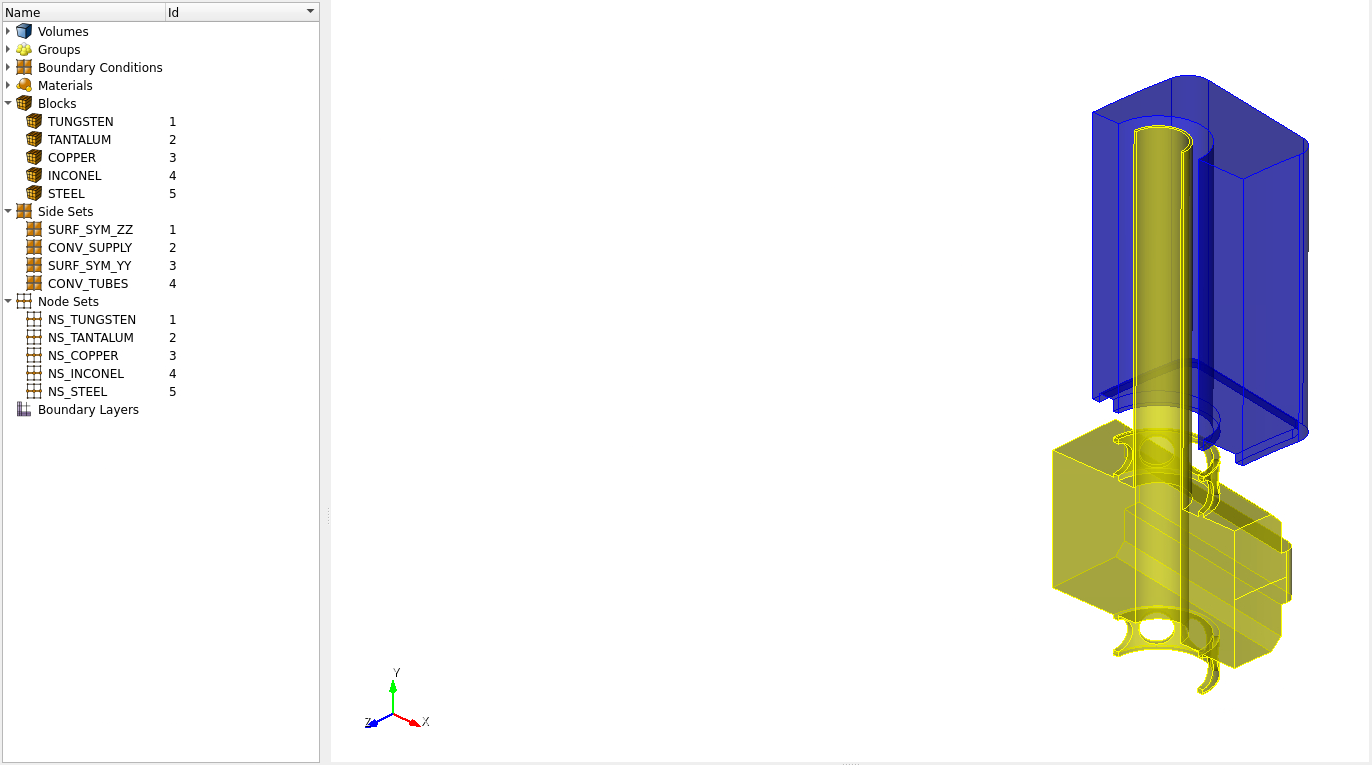 Inconel Shroud
Stainless Steel Heel
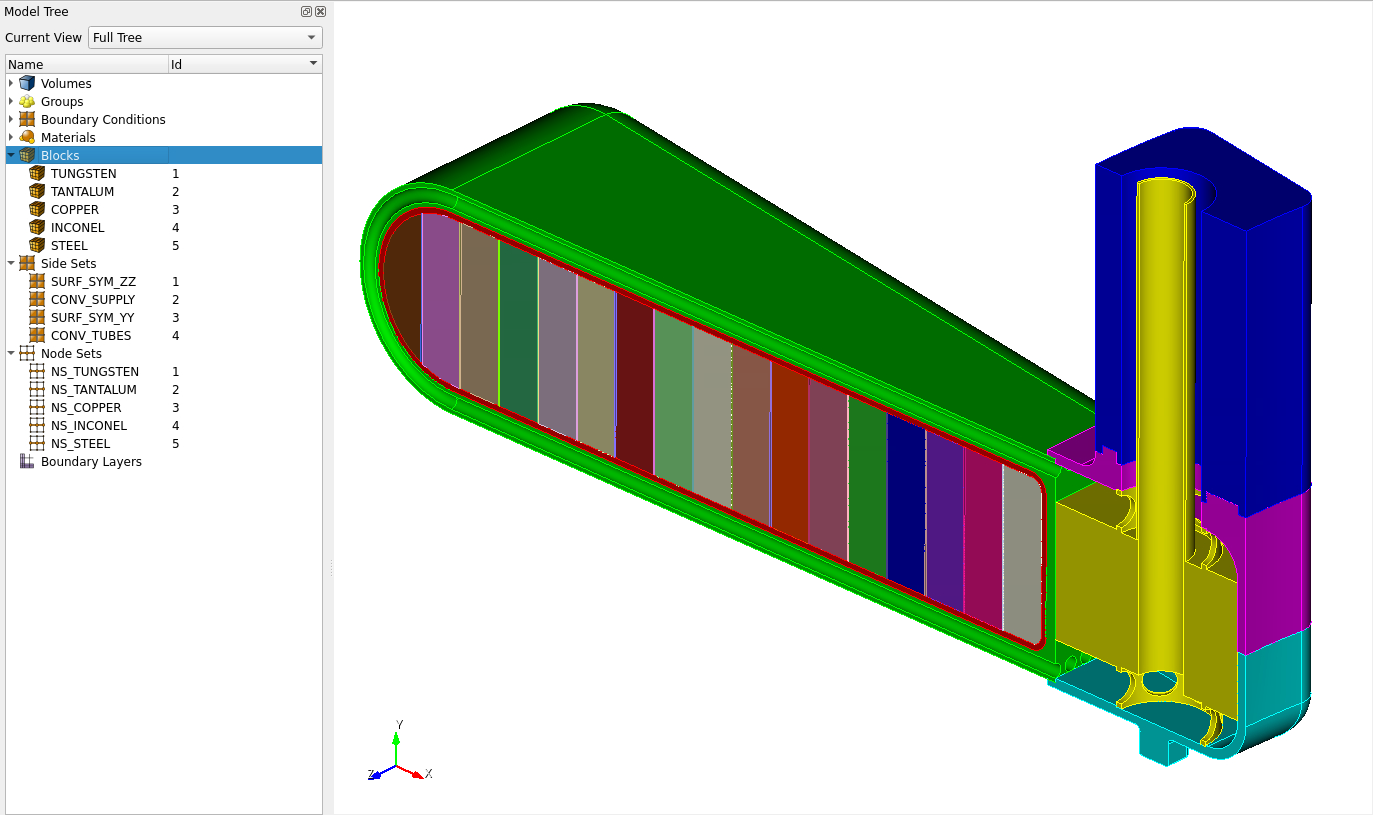 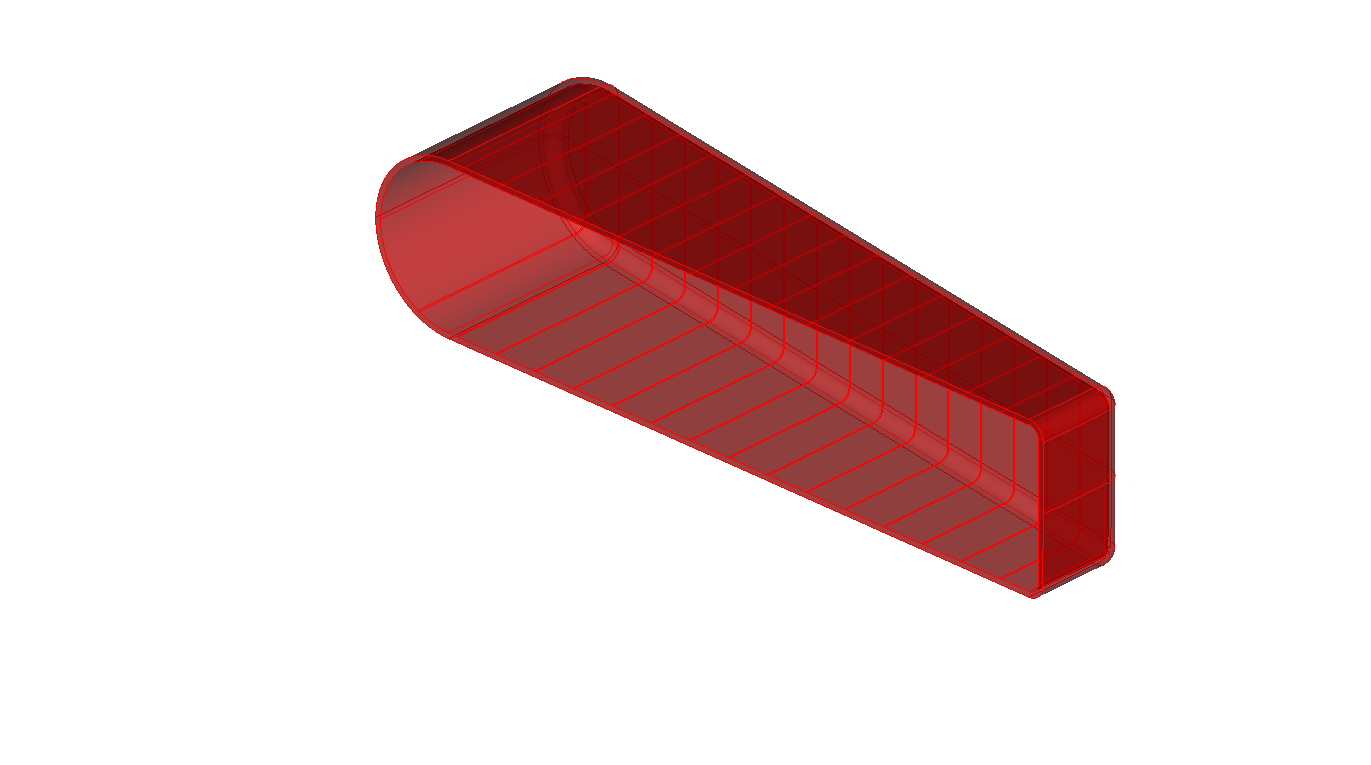 Cu Clad
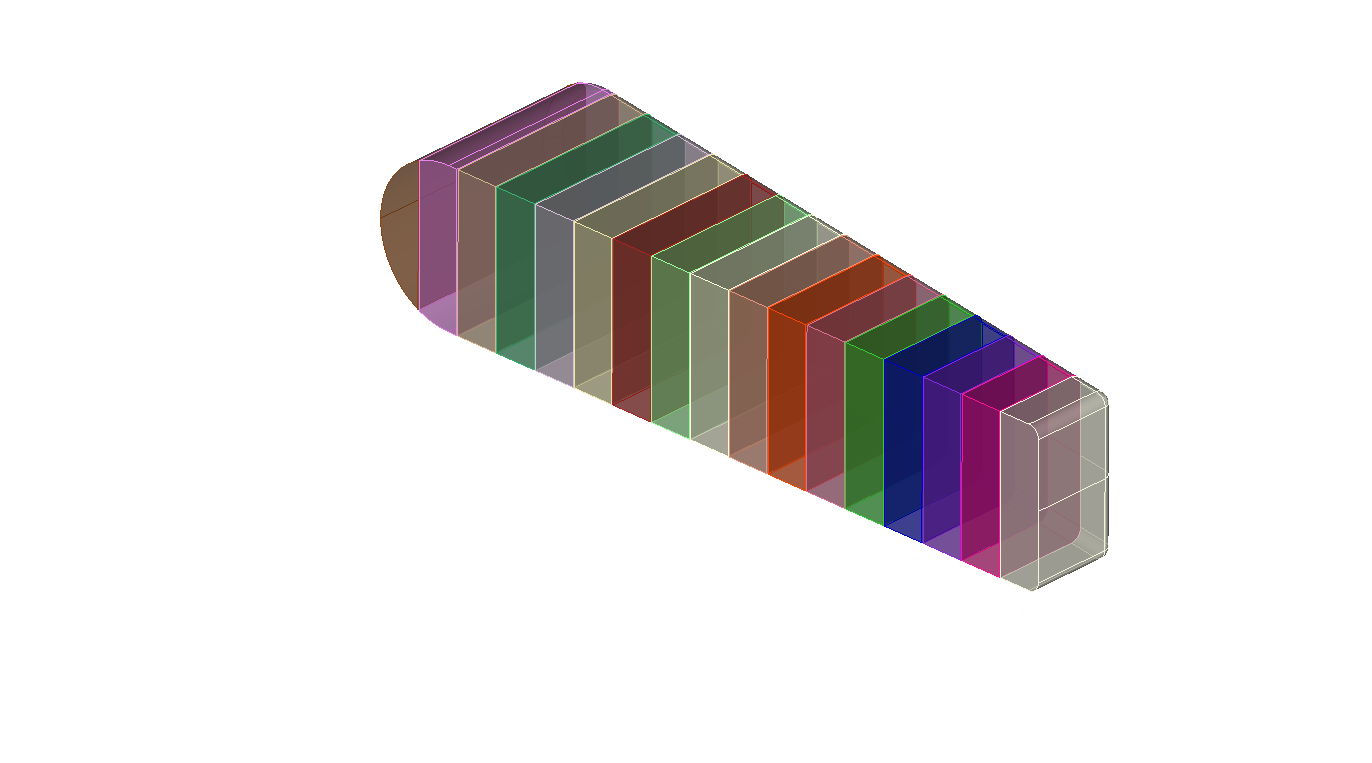 Target Leg
W
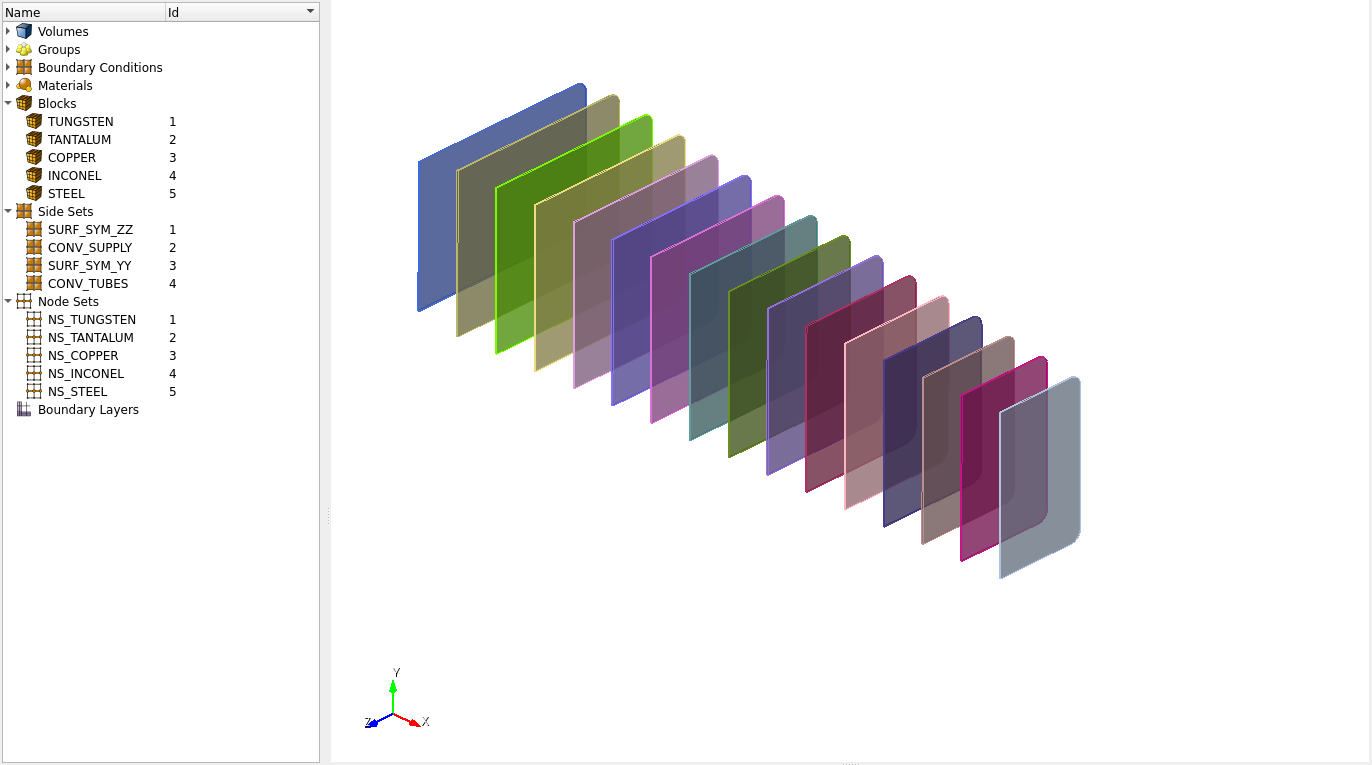 Ta
Target
Foot
Target design relies on HIP that imparts significant residual stresses.  It’s as if the entire target foot is a weld.
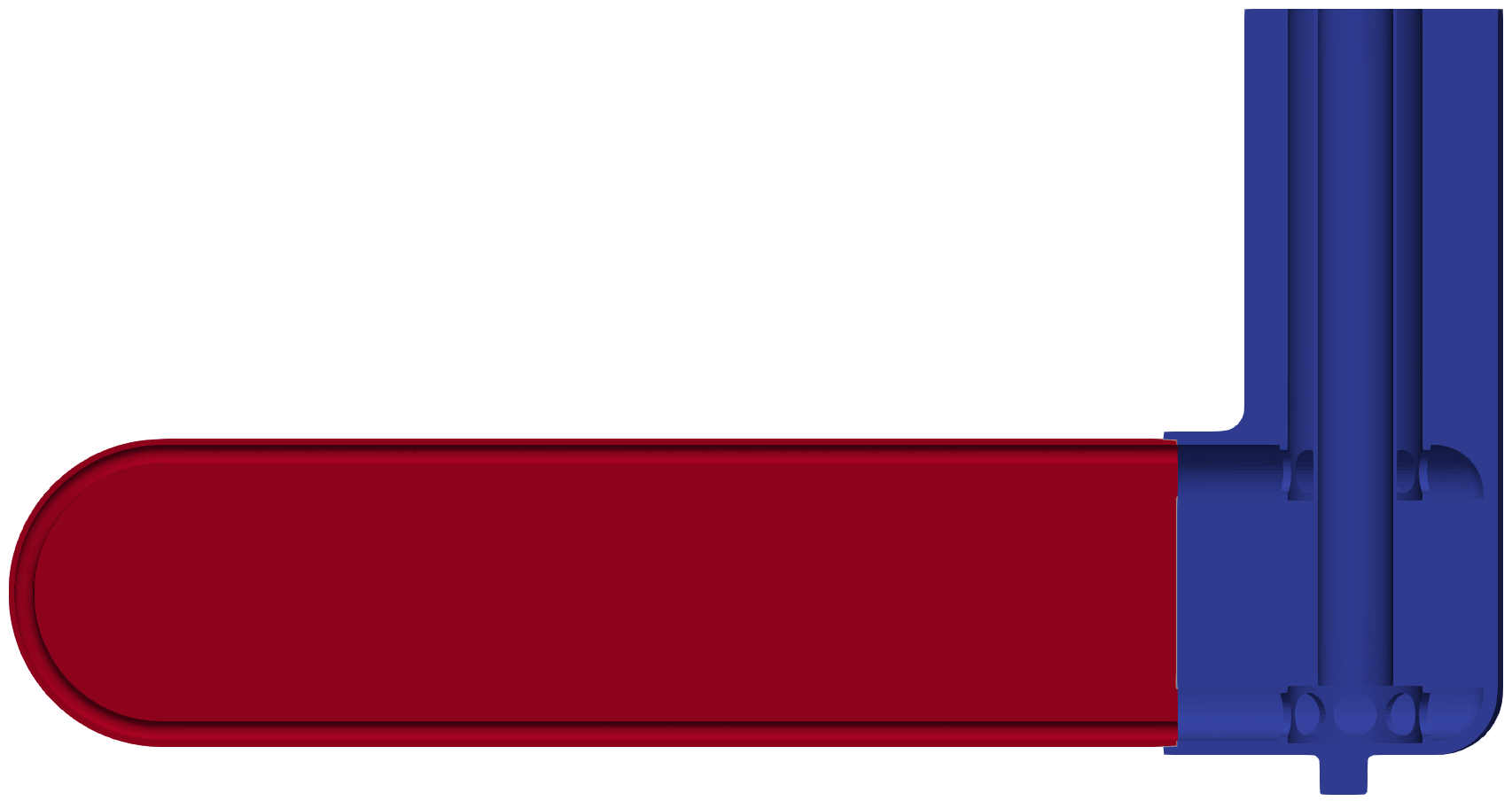 Shift x = -0.75mm
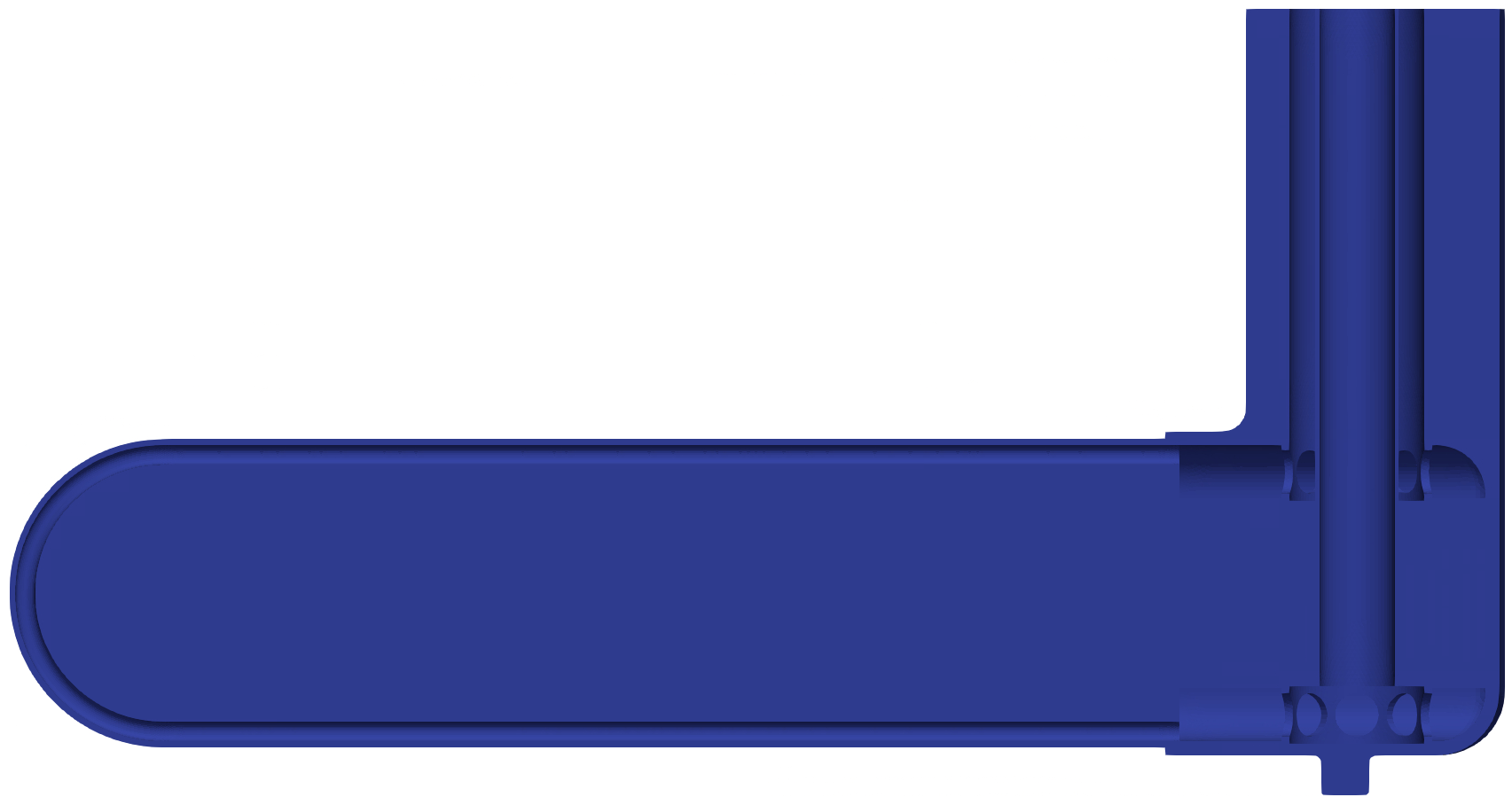 T = 30°C
T = 700°C
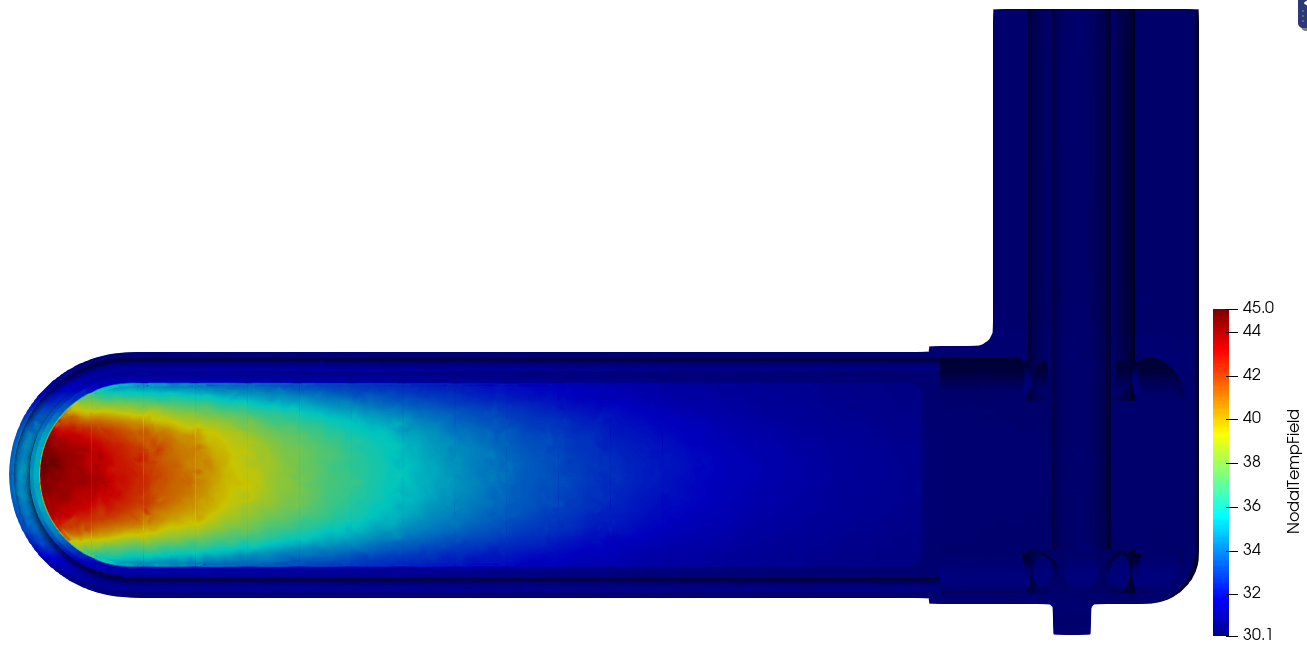 Beginning-of-Life (BOL) Fatigue Analysis Methodology
T = 30°C;
(then Water Pressure )
T = 30°C + PulseΔT
Target design relies on HIP that imparts significant residual stresses.  It’s as if the entire target foot is a weld.
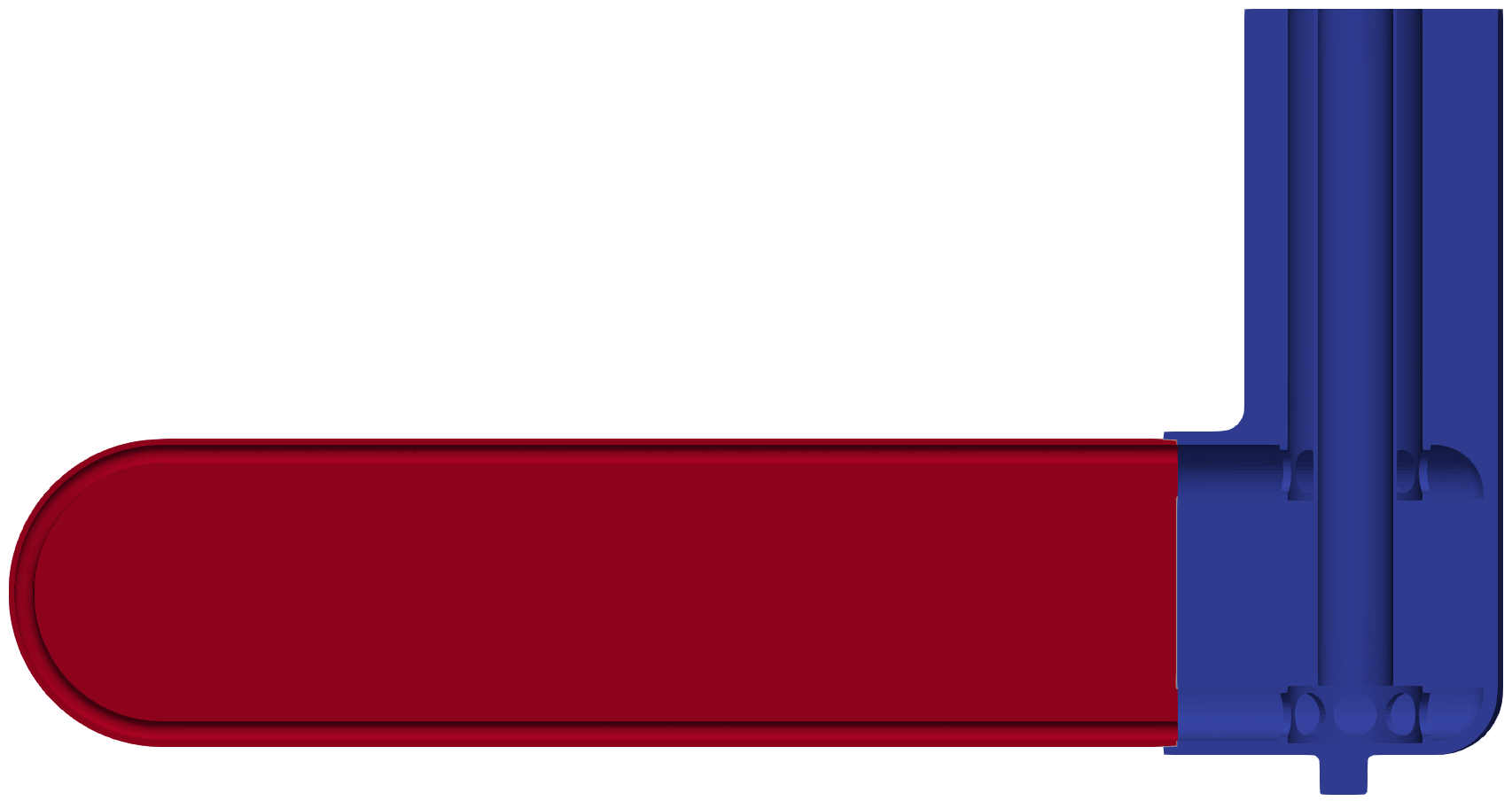 Shift x =   -0.75mm
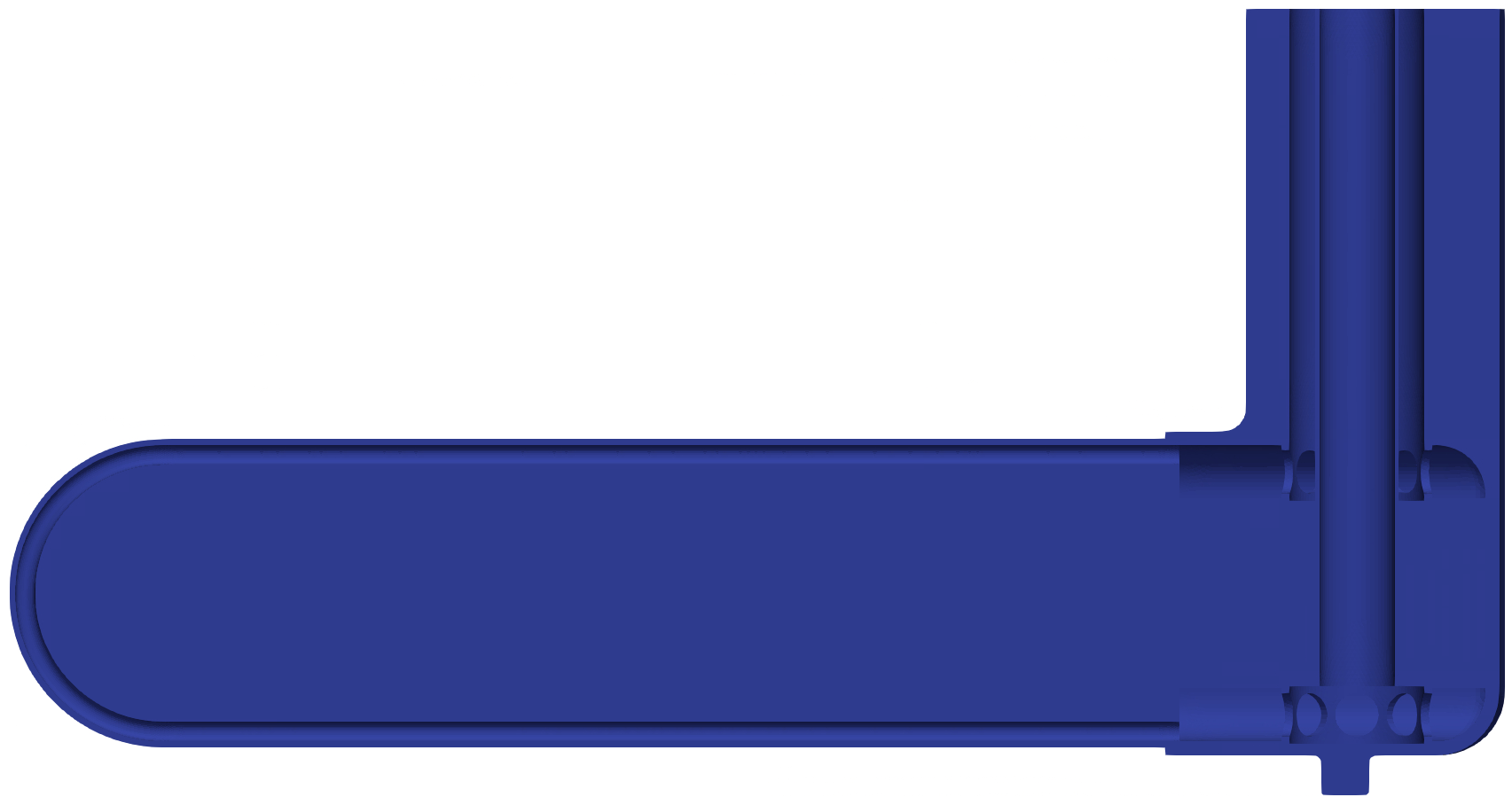 Manufacturing Residual Stresses
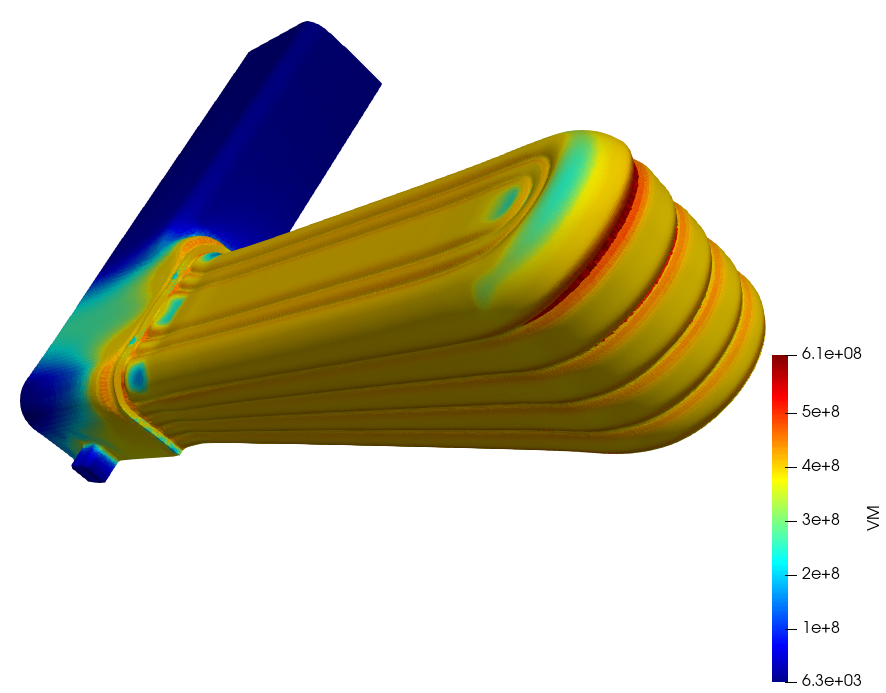 T = 30°C
T = 700°C
T = 30°C
Rotating loads create unforeseen problems with elastic-plastic static analysis.
Rotating loads create unforeseen problems with elastic-plastic static analysis.
Rotating loads create unforeseen problems with elastic-plastic static analysis.
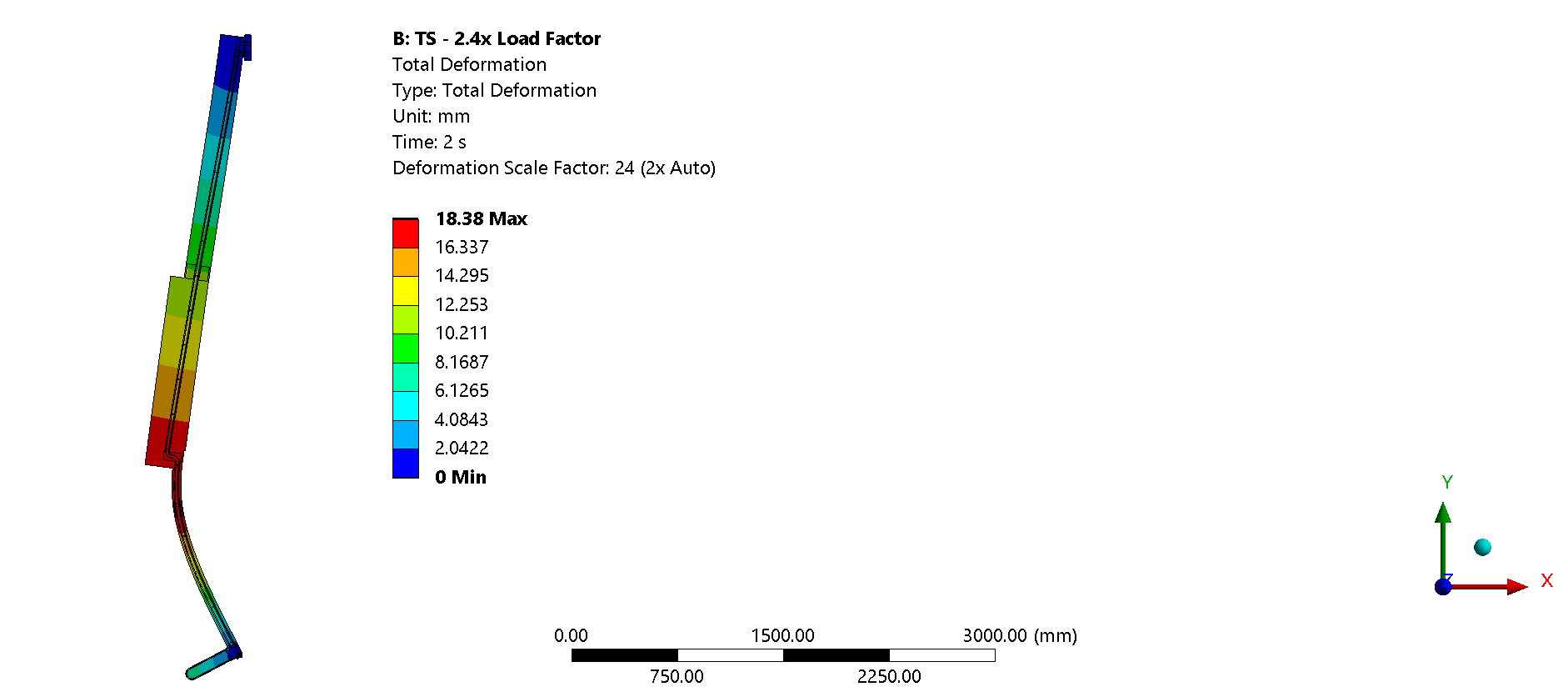 Rotating loads create unforeseen problems with elastic-plastic static analysis.
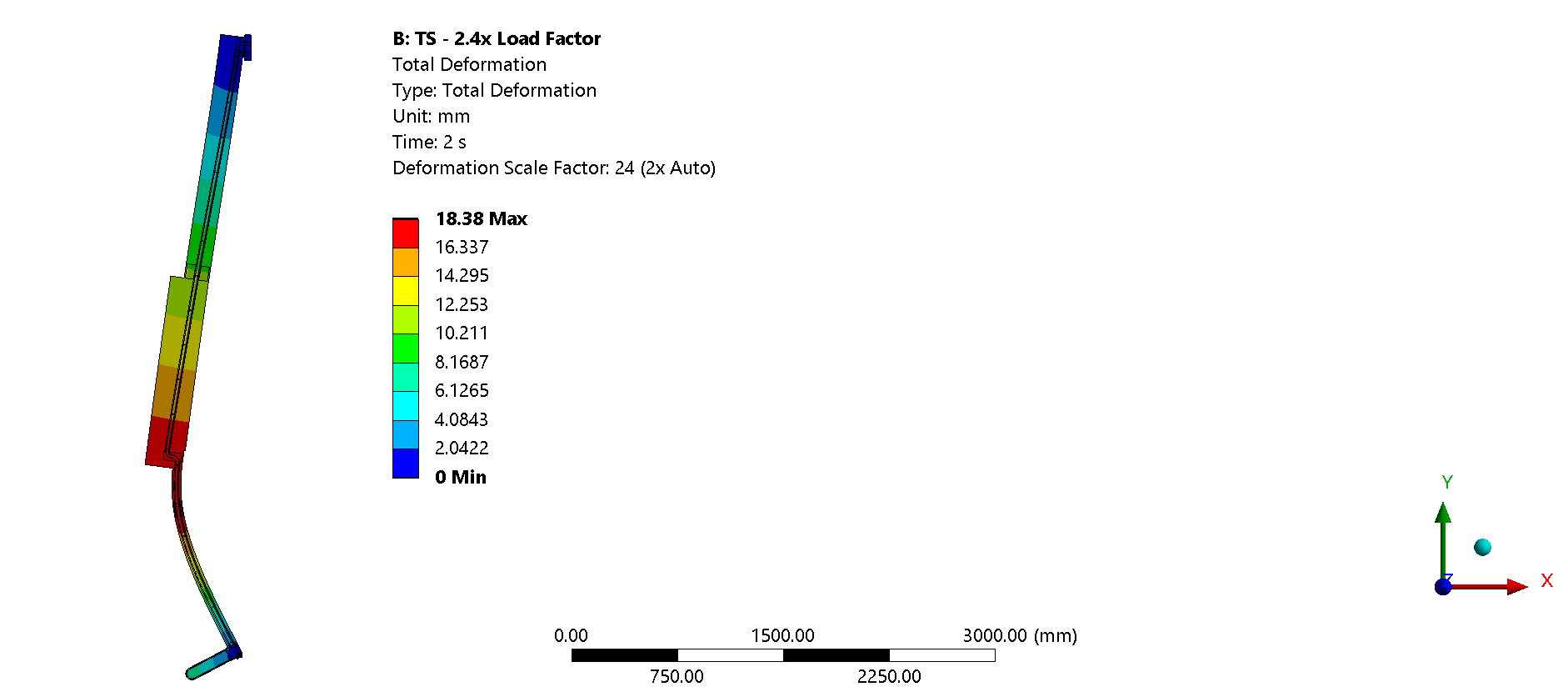 Code fatigue curves bake-in mean stress and stress margins.
Code fatigue curves bake-in mean stress and stress margins.
Start with SN curve fit to data
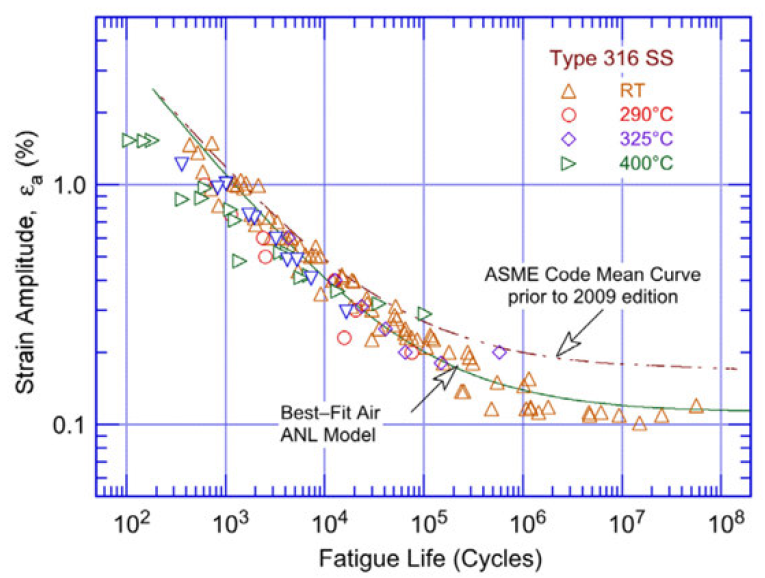 NUREG/CR–6909
Code fatigue curves bake-in mean stress and stress margins.
Start with SN curve fit to data
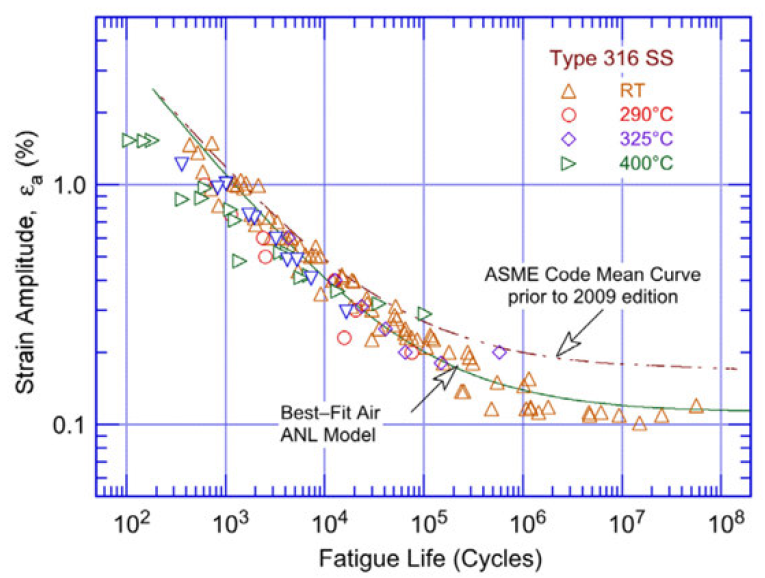 NUREG/CR–6909
Adjust curve down to include max possible mean stress (no hardening)
Alternating Stress
Mean Stress
Code fatigue curves bake-in mean stress and stress margins.
Start with SN curve fit to data
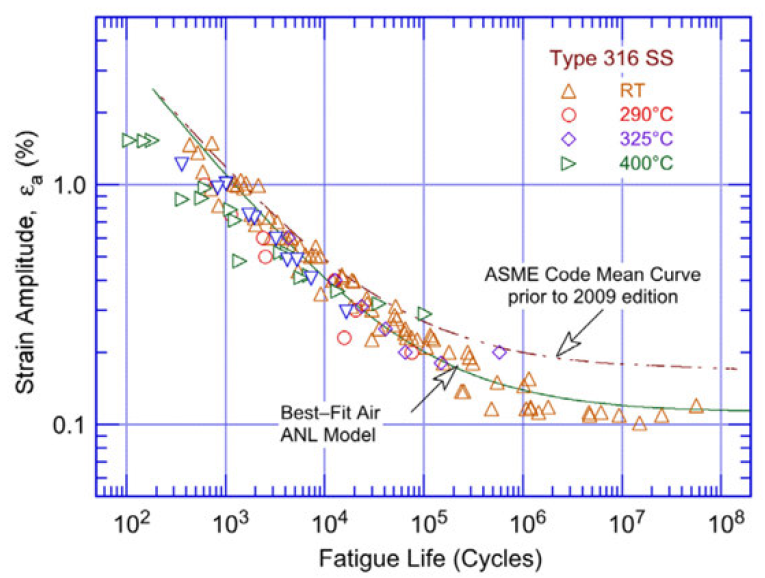 NUREG/CR–6909
Adjust curve down to include max possible mean stress (no hardening)
Add margin as worst of x12 cycles or x2 stress
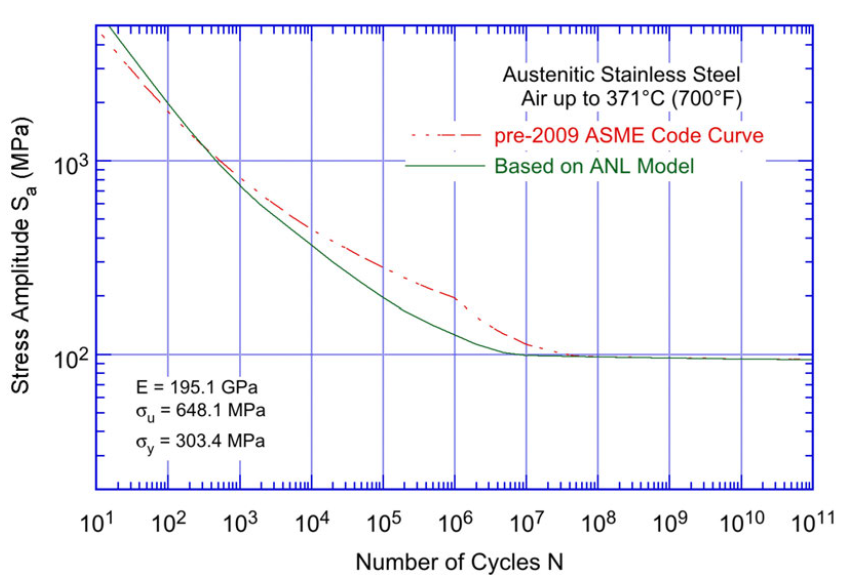 NUREG/CR–6909
Alternating Stress
Mean Stress
Code fatigue curves bake-in mean stress and stress margins.
Inconel 718 (Solution Annealed)
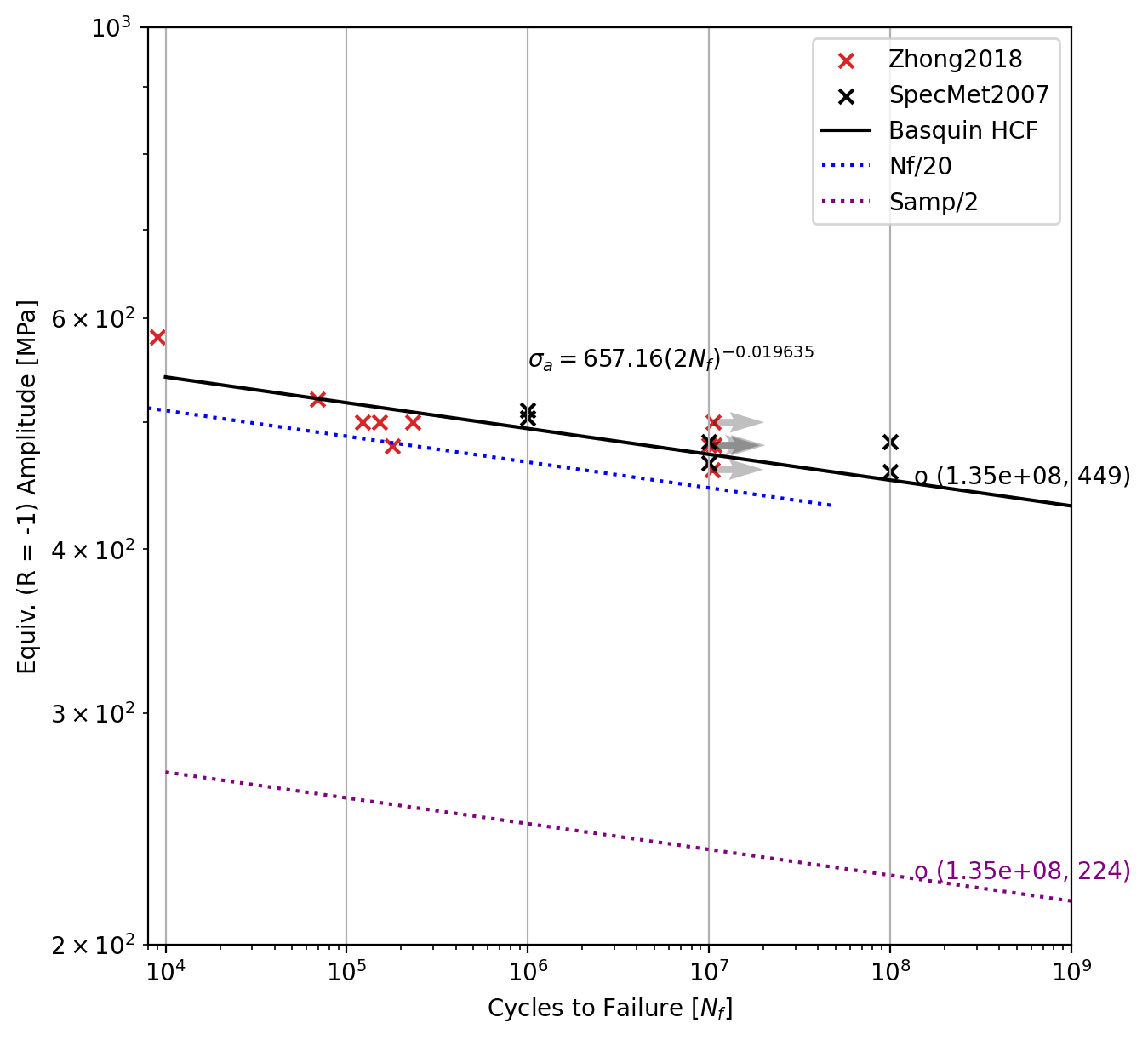 Code fatigue curves bake-in mean stress and stress margins.
Inconel 718 (Solution Annealed)
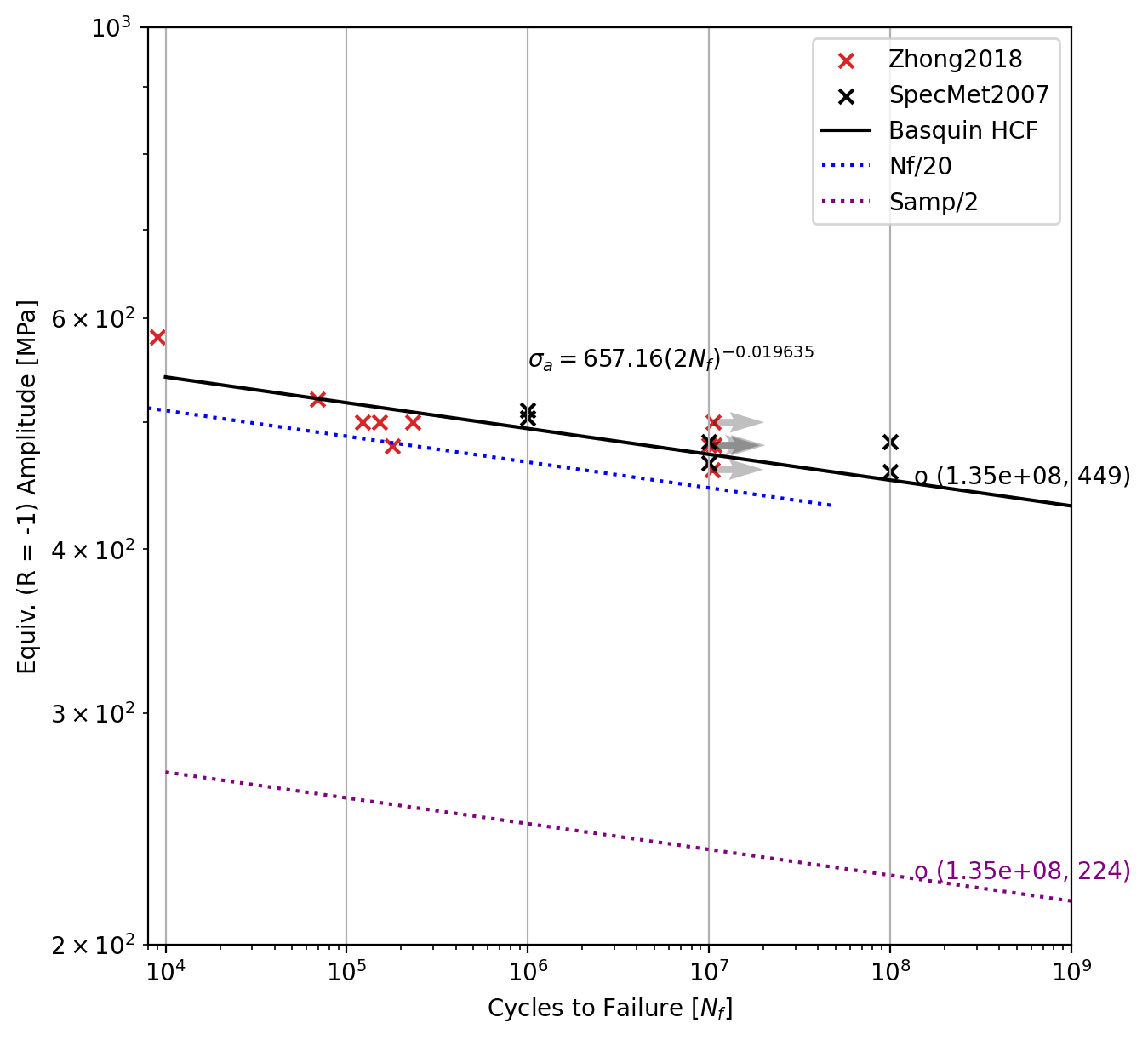 "These ASME curves are not useful for predicting the cycle life of equipment. They are used to specify a permissible design life which includes a large factor of safety.“

https://www.pveng.com/origins-of-the-asme-fatigue-life-curves-post/
Code fatigue curves bake-in mean stress and stress margins.Instead we utilize…
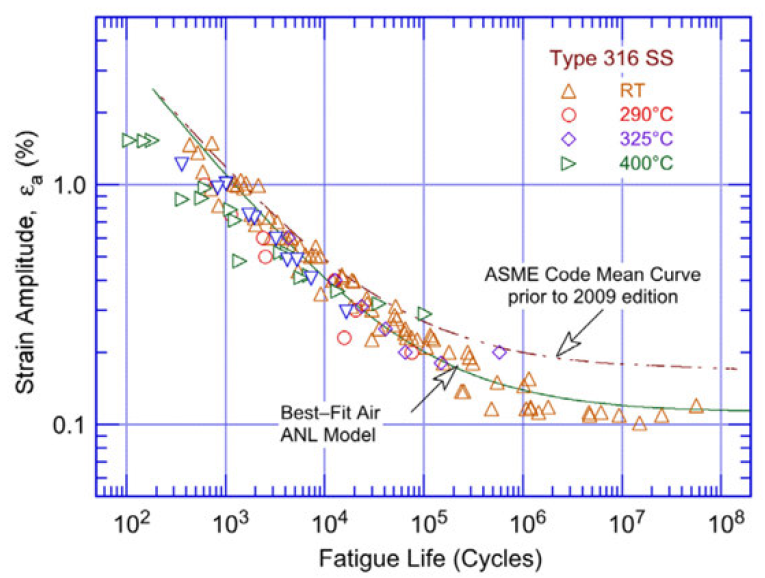 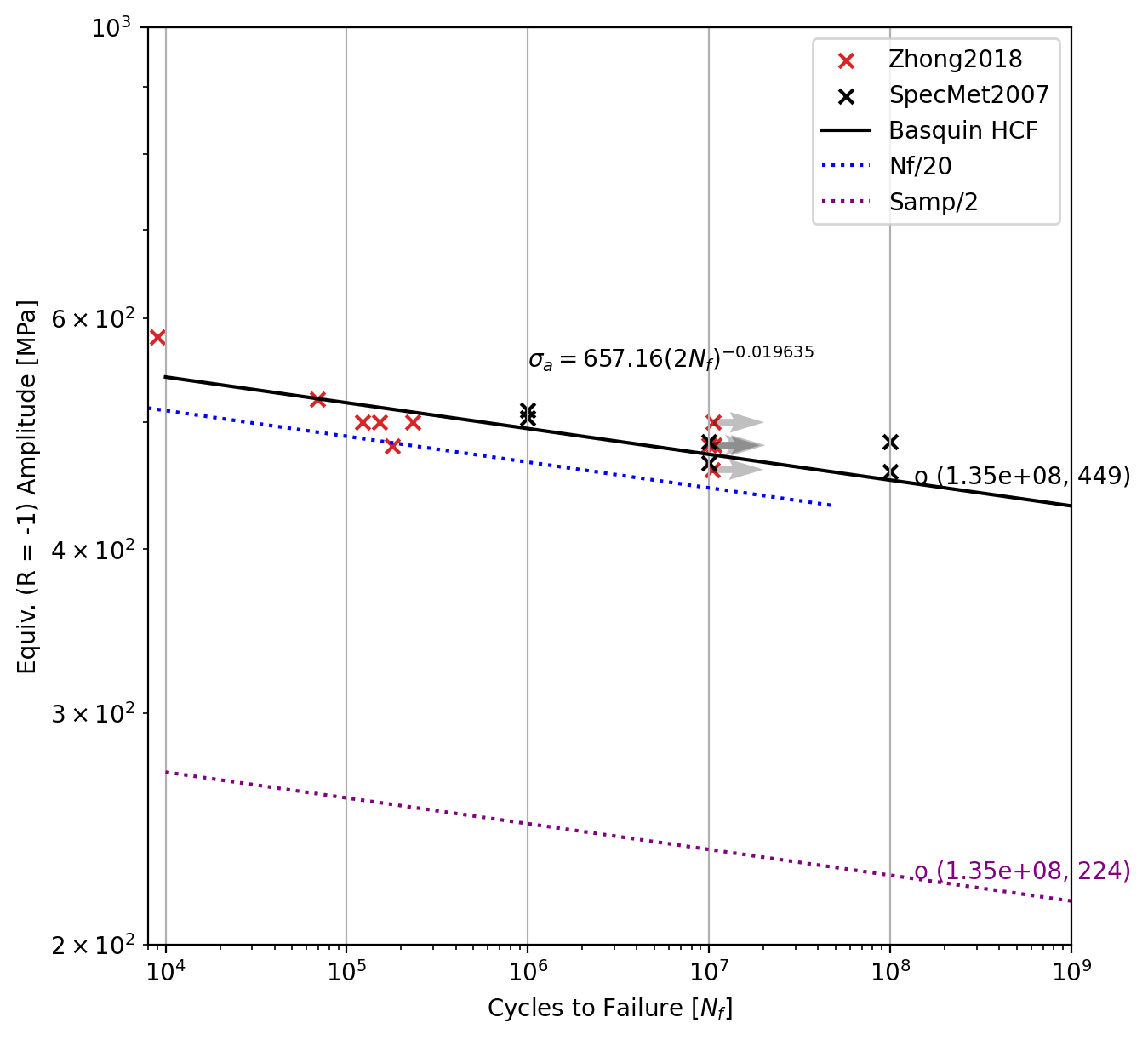 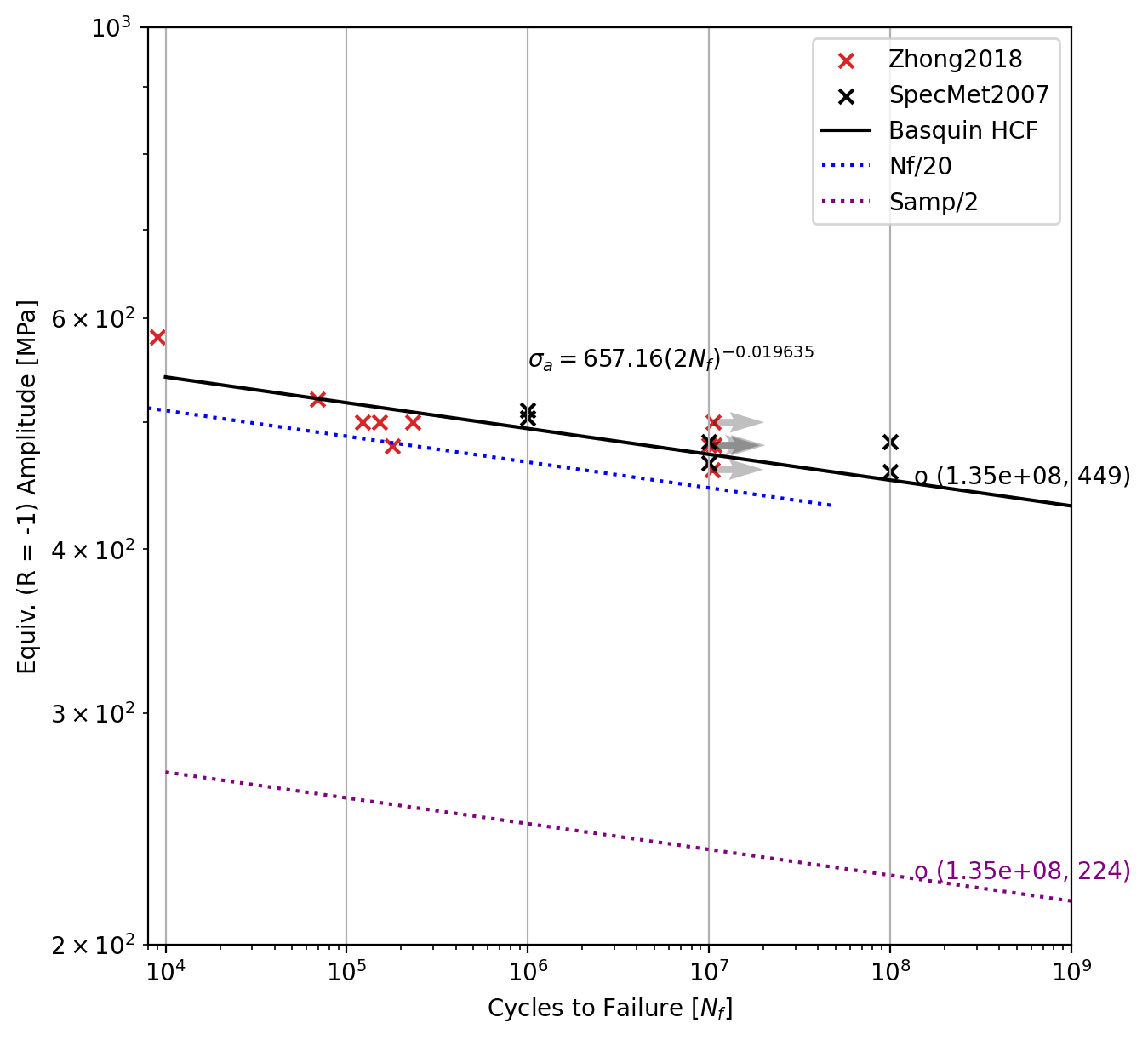 Code fatigue curves bake-in mean stress and stress margins.Instead we utilize…
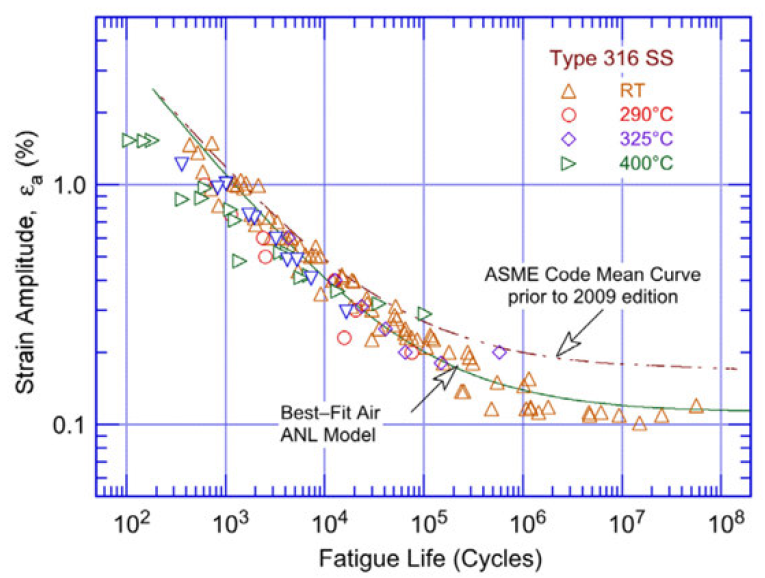 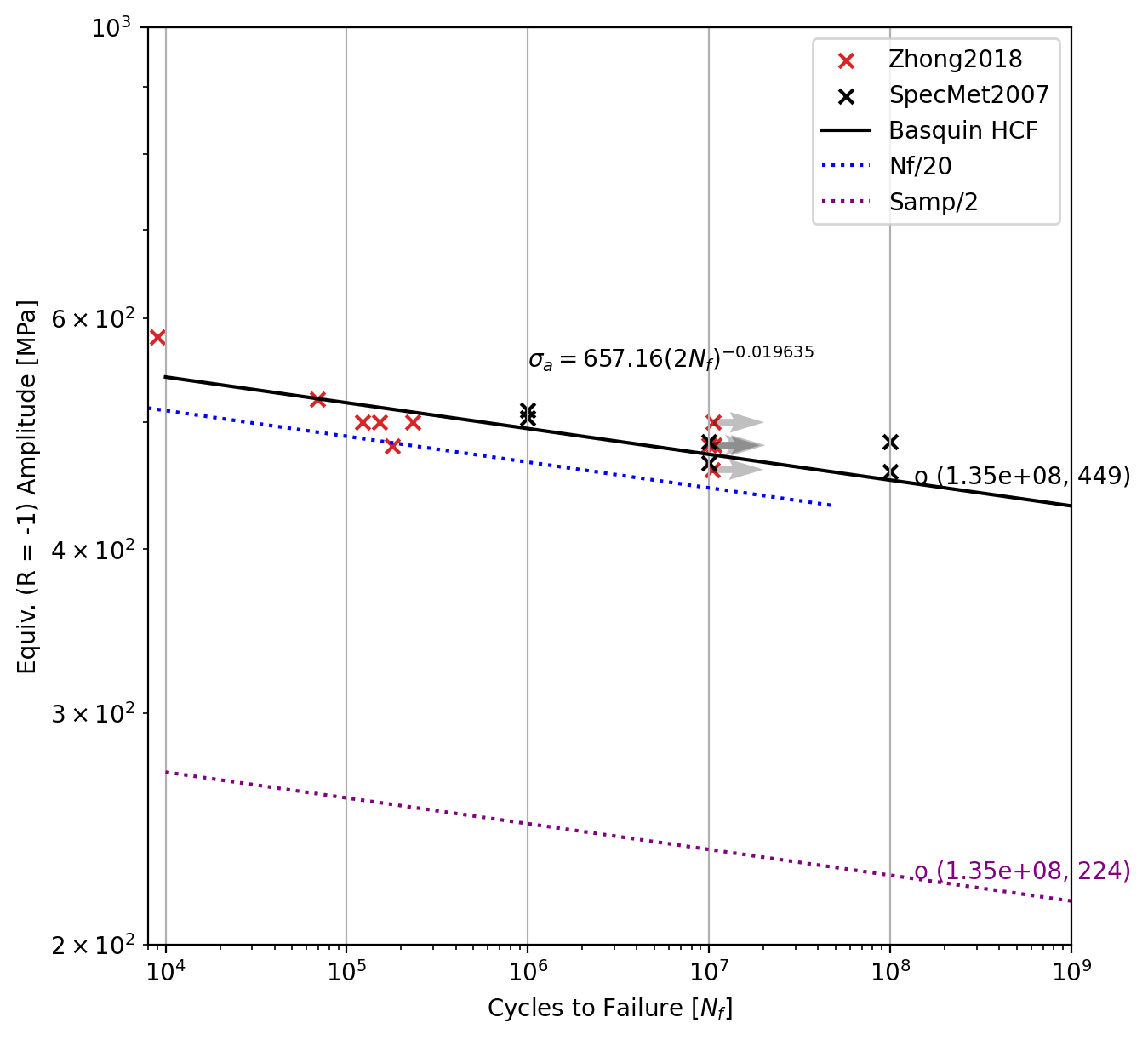 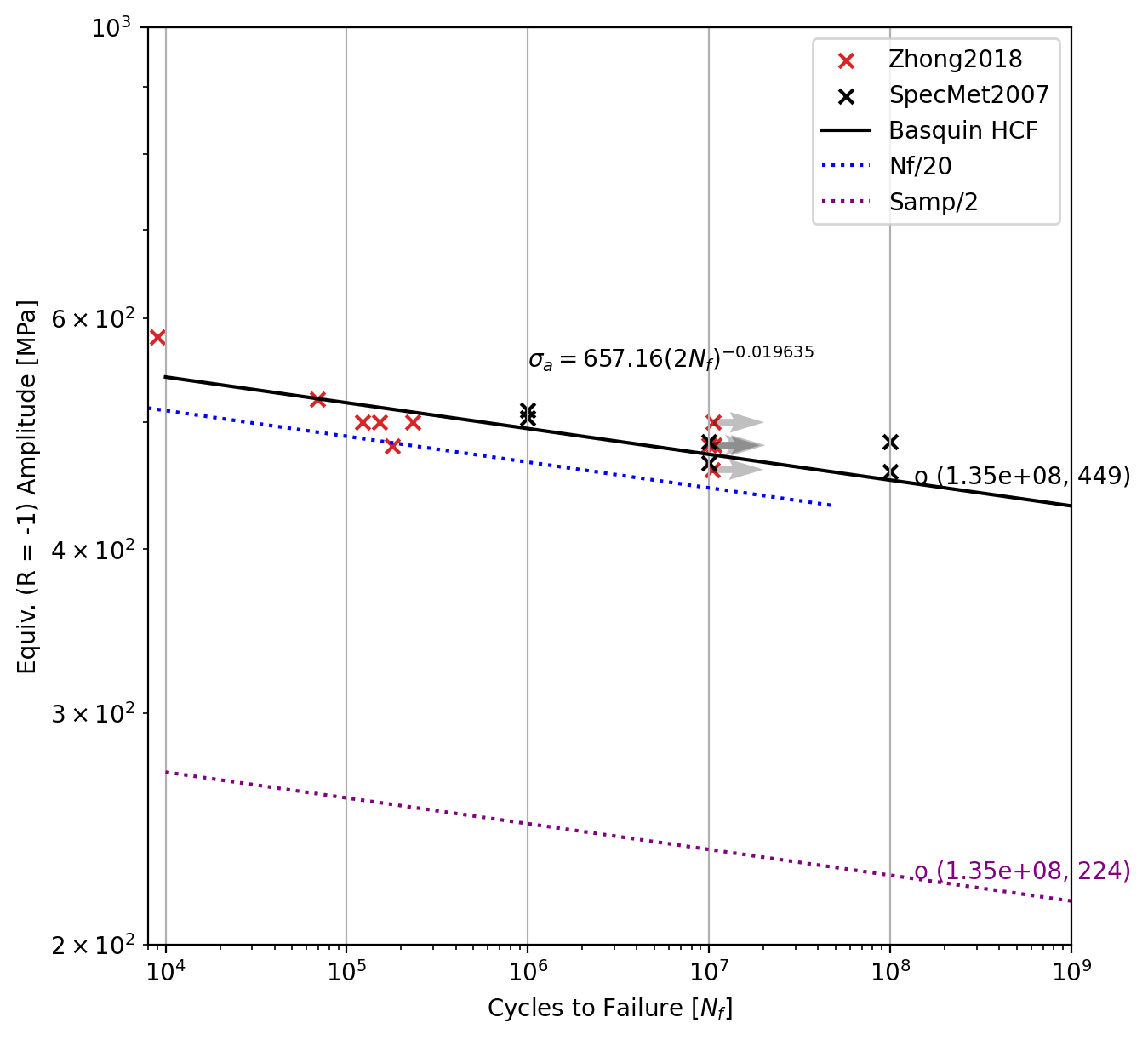 Code fatigue curves bake-in mean stress and stress margins.Instead we utilize…
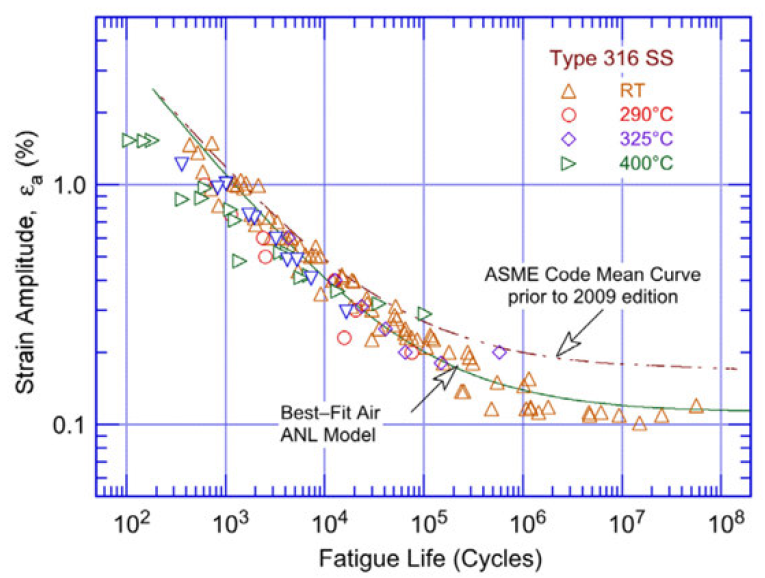 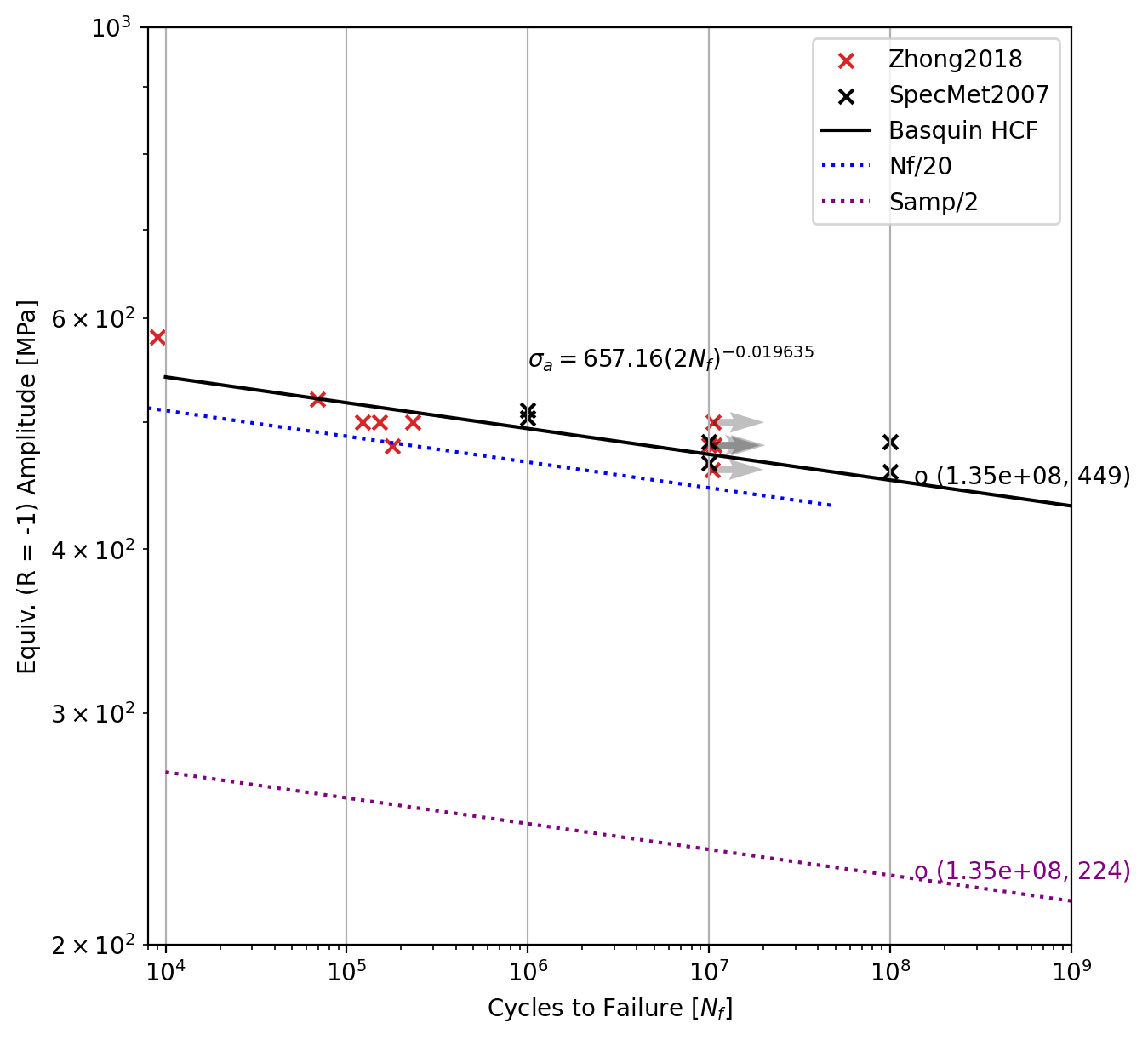 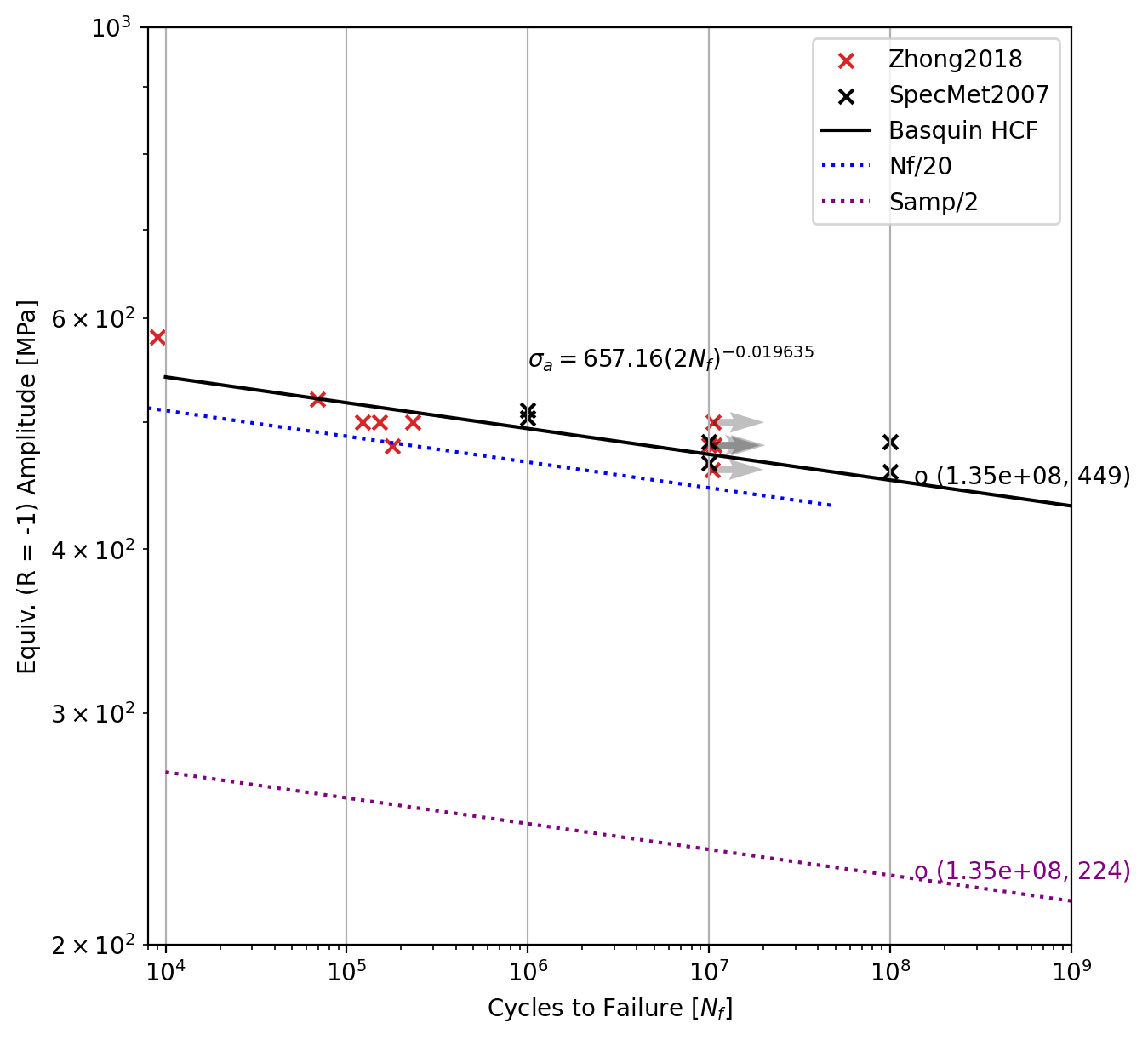 Code fatigue curves bake-in mean stress and stress margins.Instead we utilize…
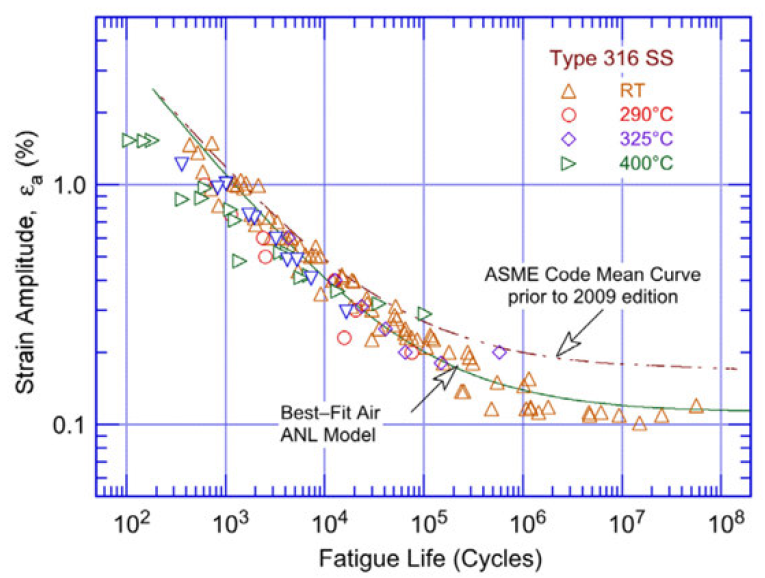 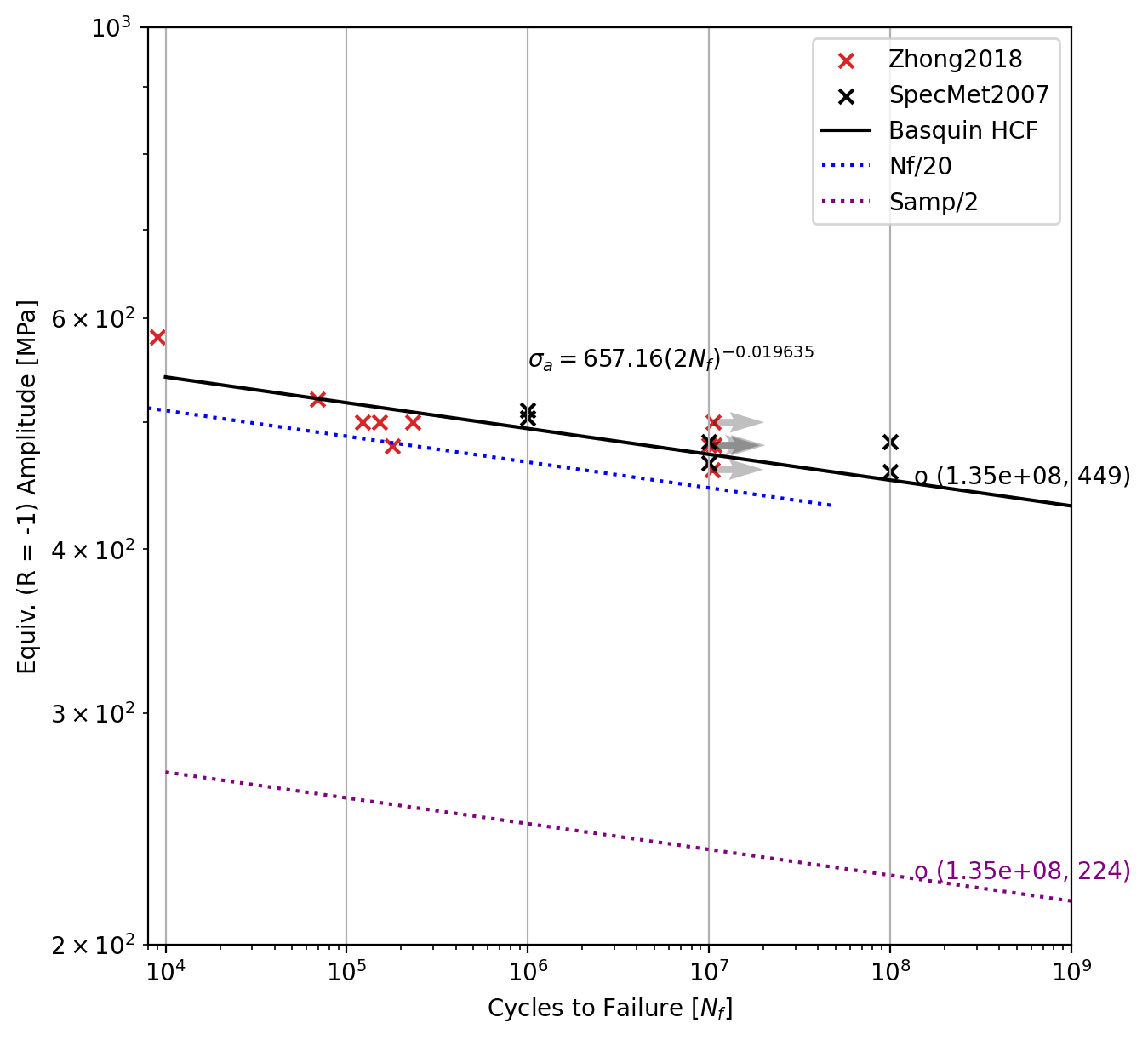 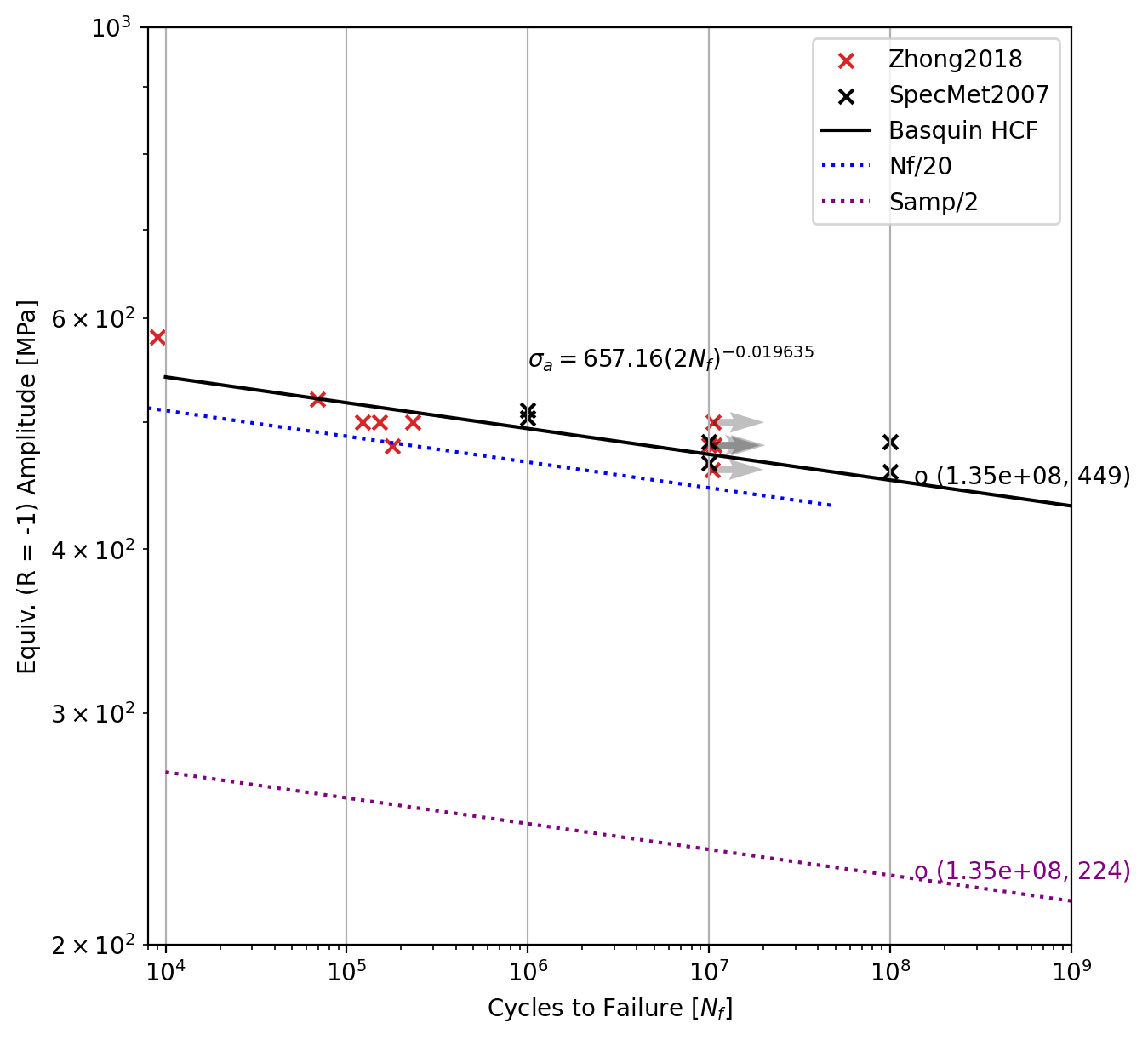 Code fatigue curves bake-in mean stress and stress margins.Instead we utilize…
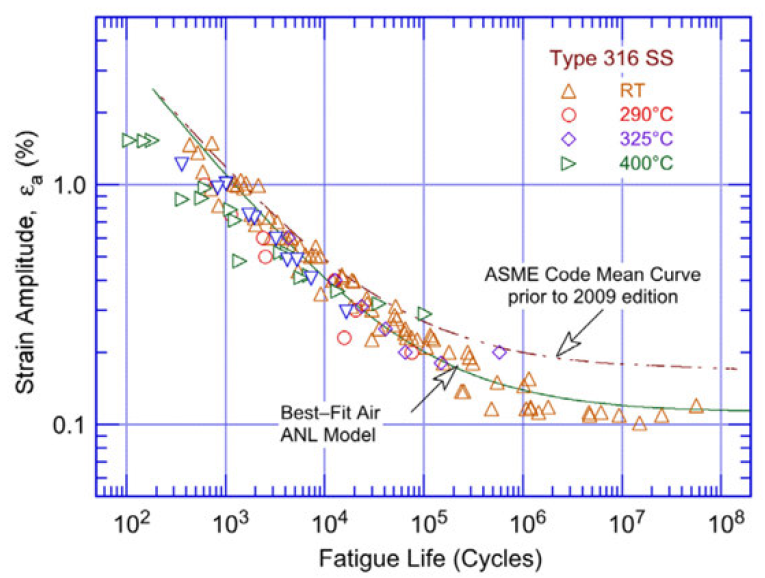 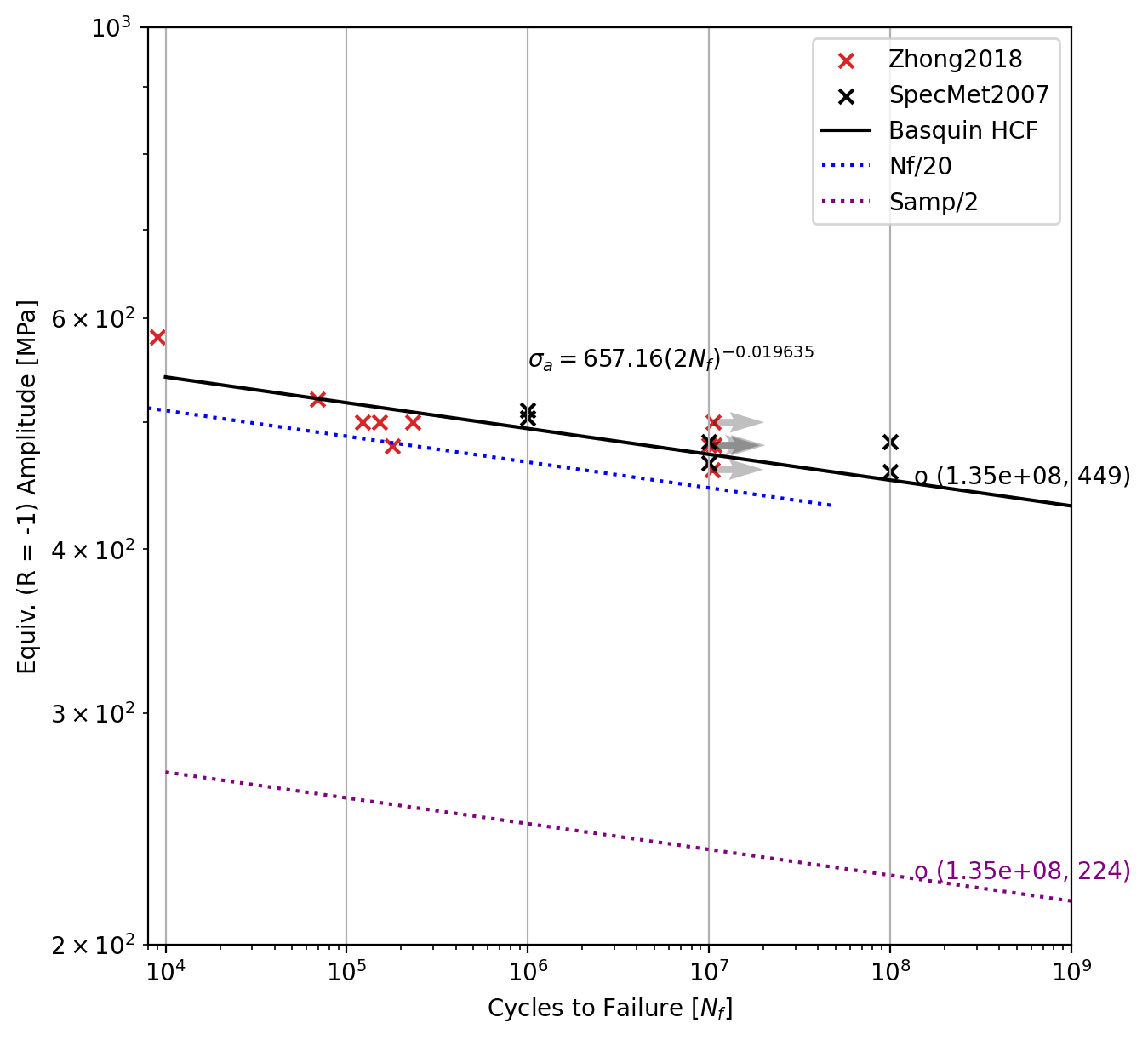 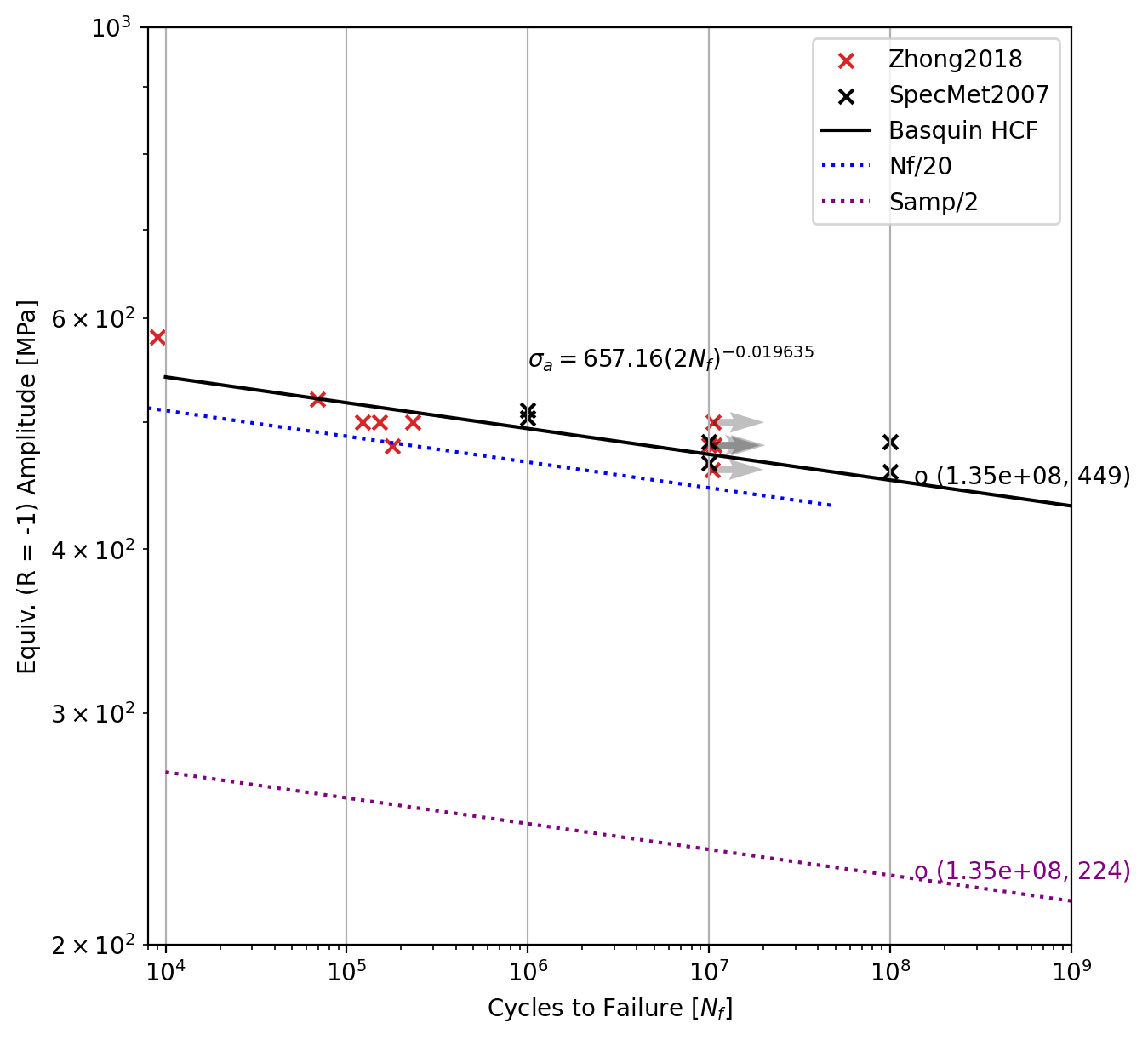 FFOS (Fatigue Factor-of-Safety)
Residual stresses drive the design performance.  Final design simulations need HIP, machining, and welding fidelity.
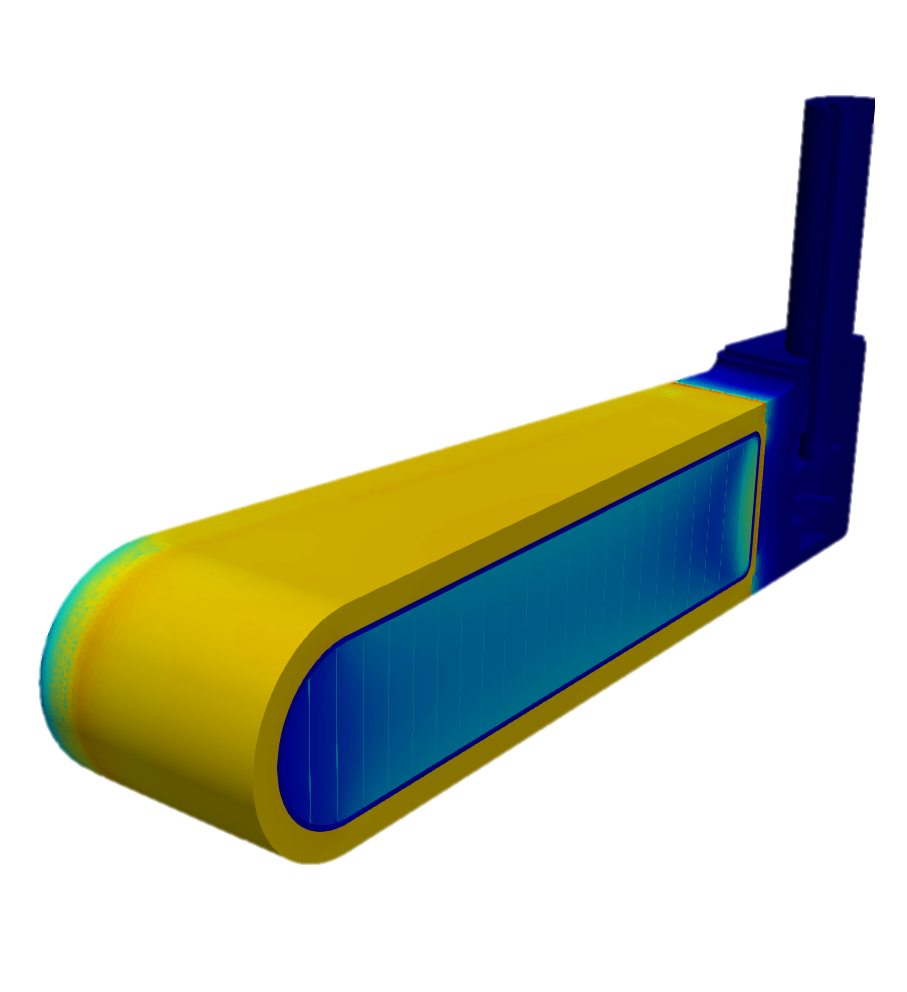 Residual stresses drive the design performance.  Final design simulations need HIP, machining, and welding fidelity.
Solid shroud through HIP
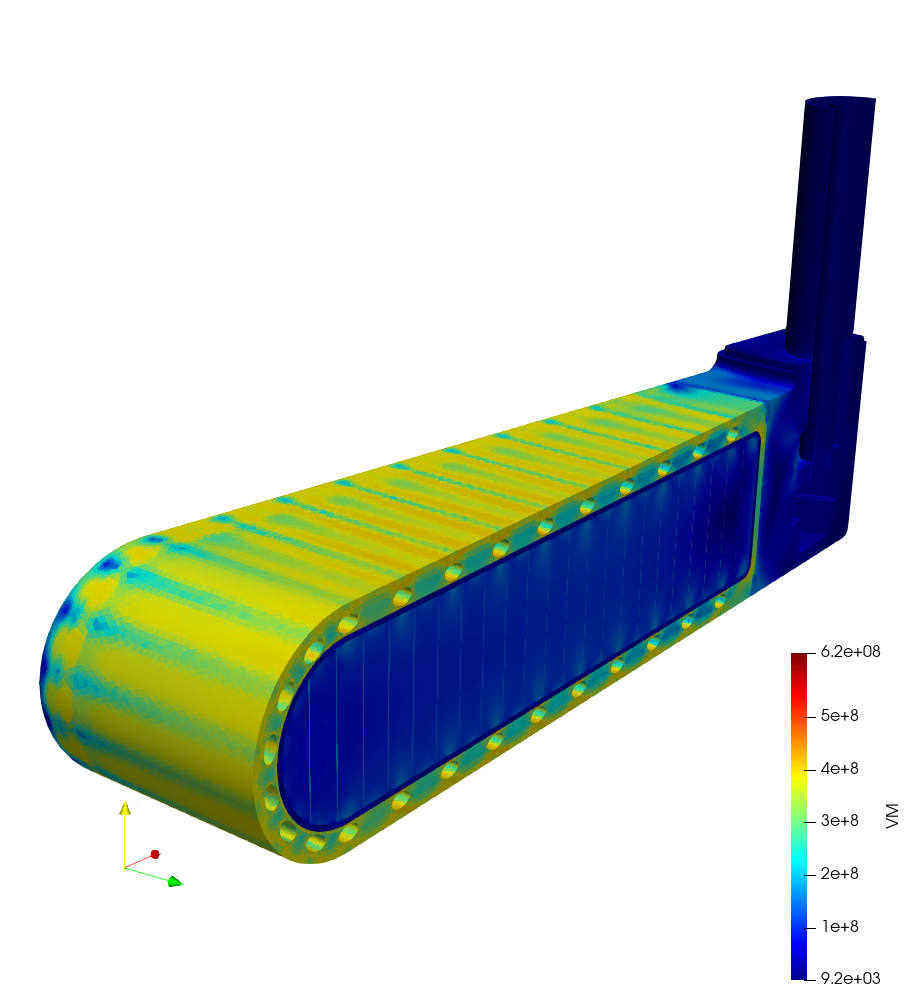 Reduced stresses after cooling passage drilling
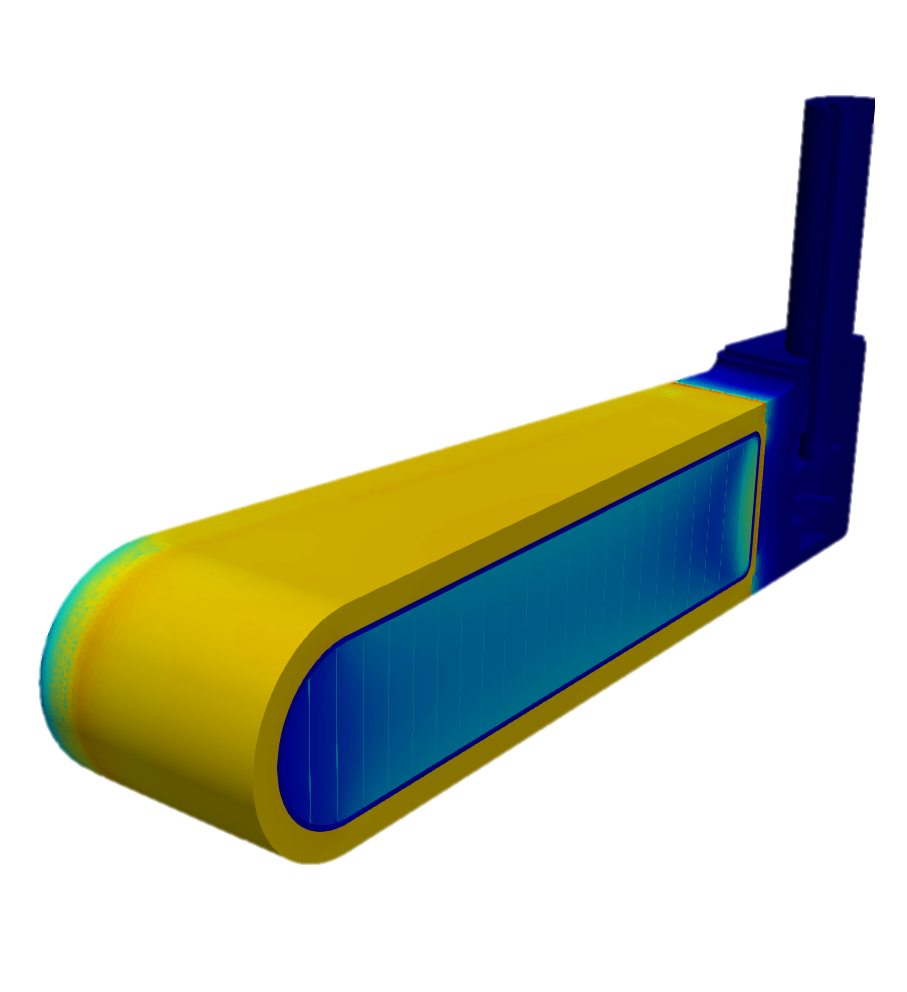 Residual stresses drive the design performance.  Final design simulations need HIP, machining, and welding fidelity.
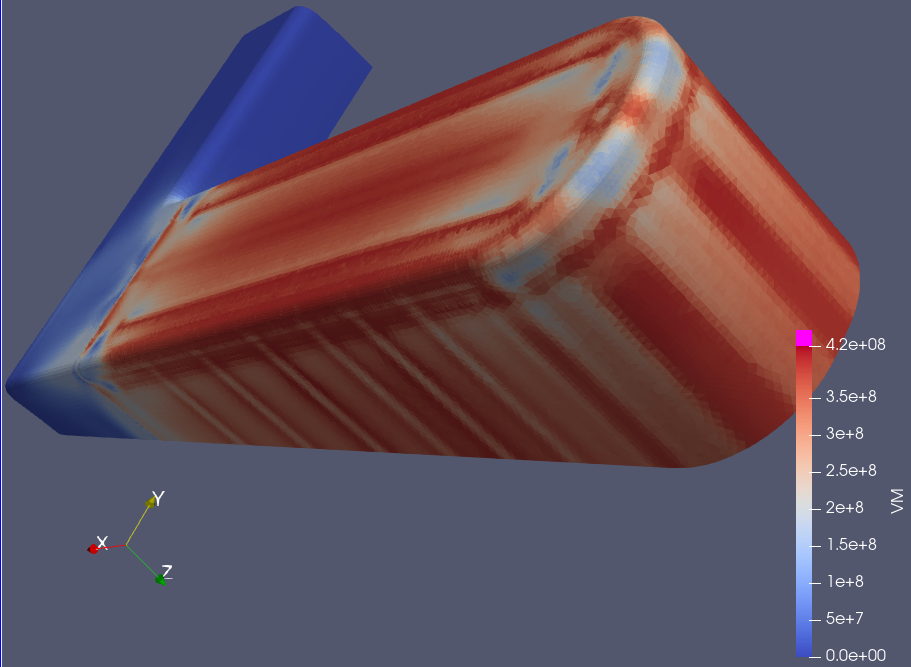 Solid shroud through HIP
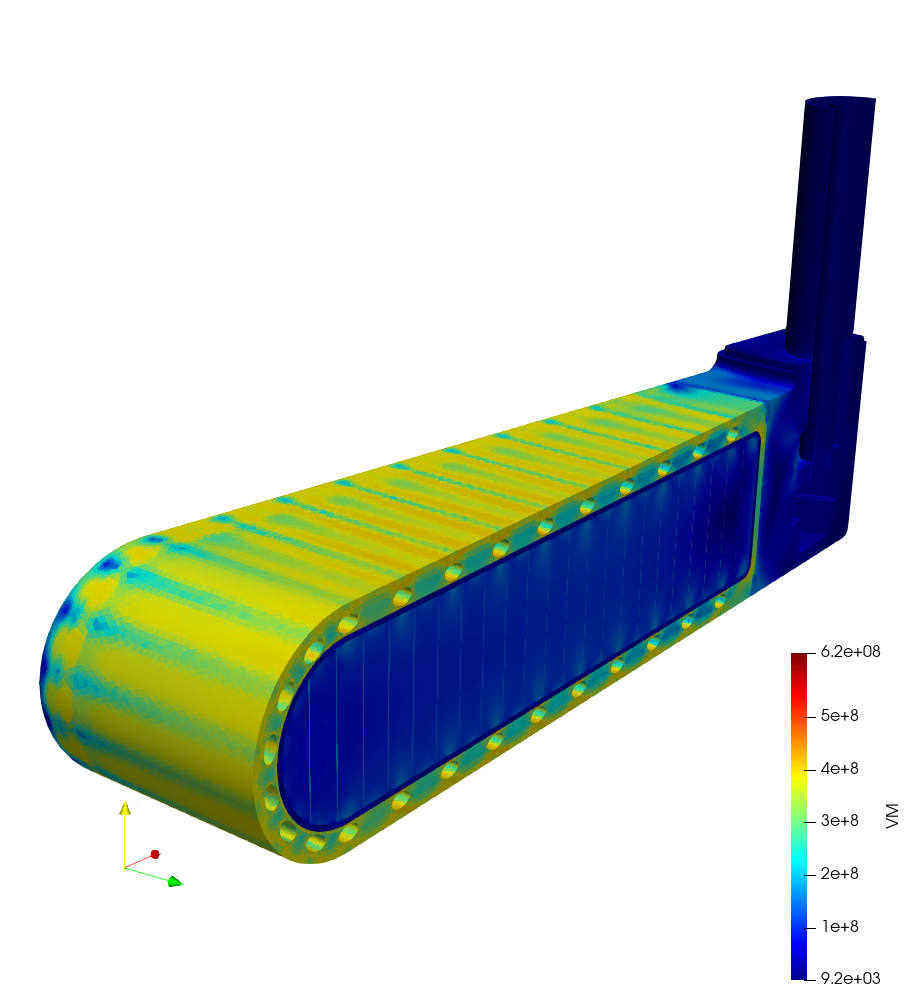 Permanent Cover – High Stresses after HIP
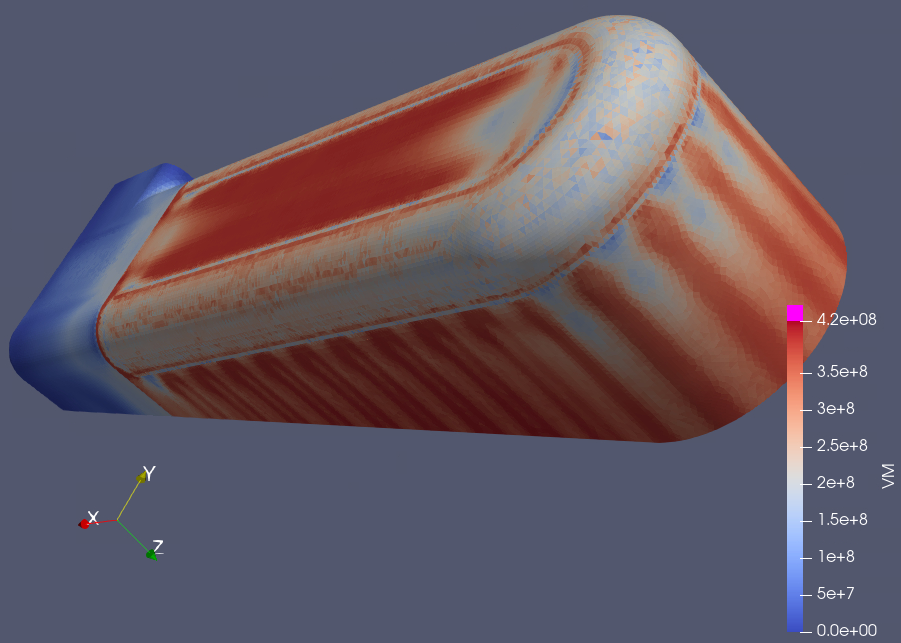 Cover added after HIP & machining – Reduced Stresses
Reduced stresses after cooling passage drilling
Commercial pressure safety codes don’t fit spallation targets…
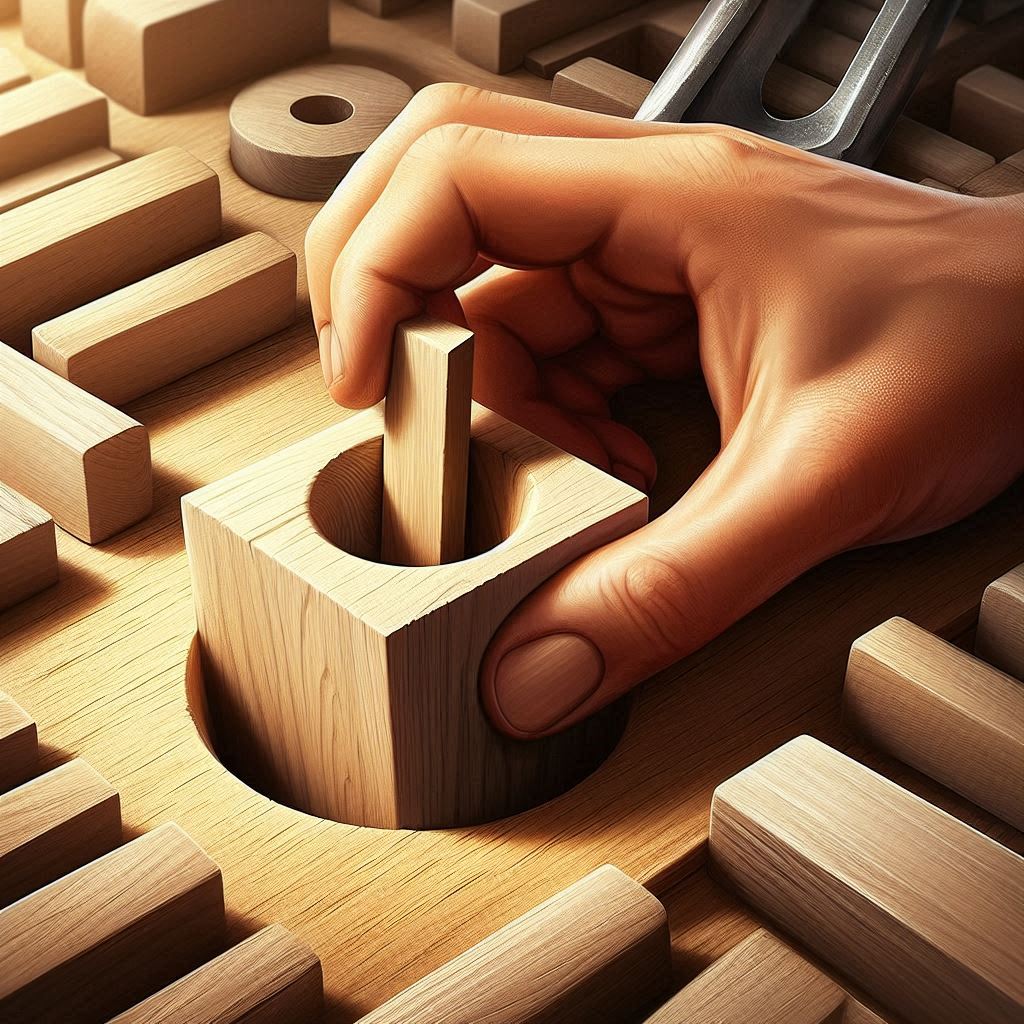 …but they can guide good target design.
Commercial pressure safety codes don’t fit spallation targets…
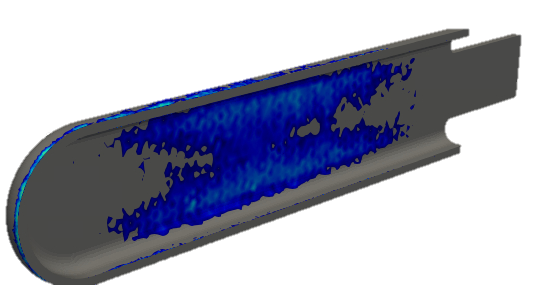 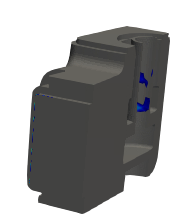 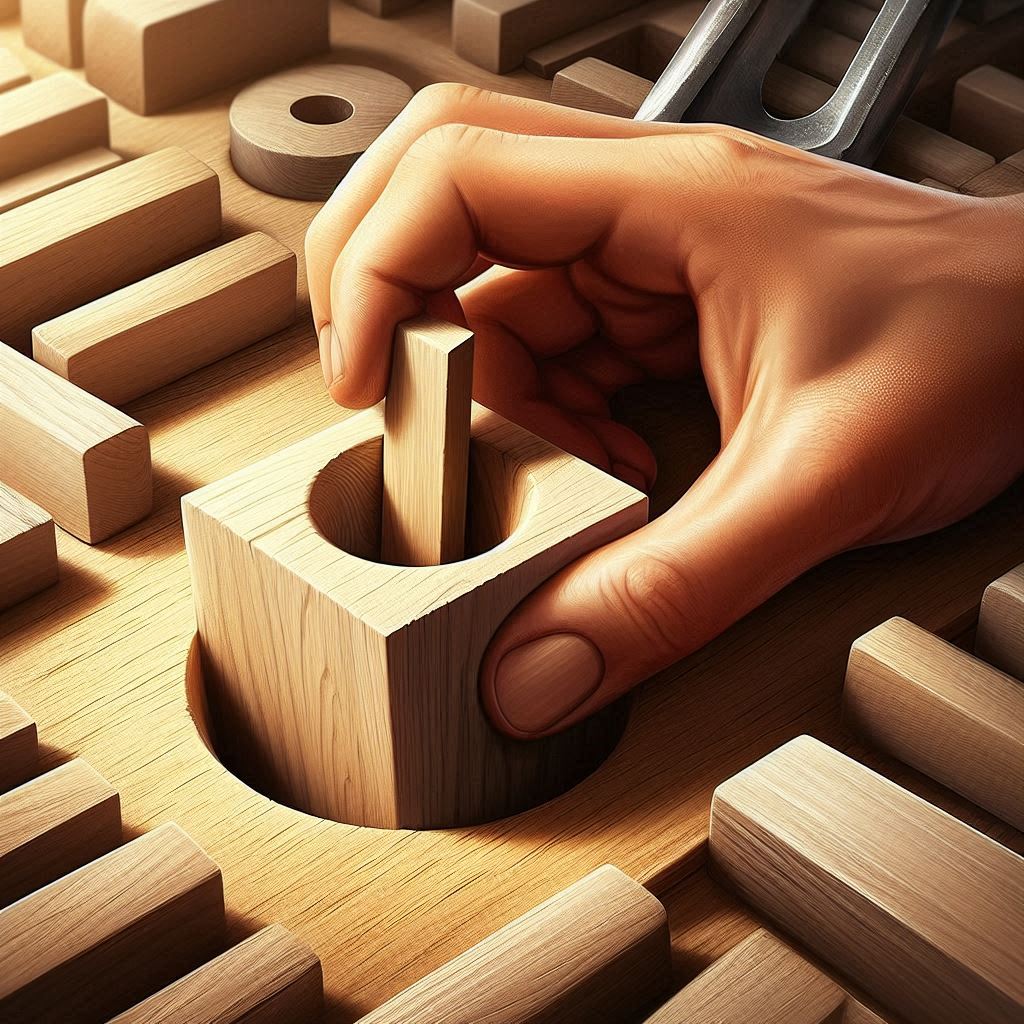 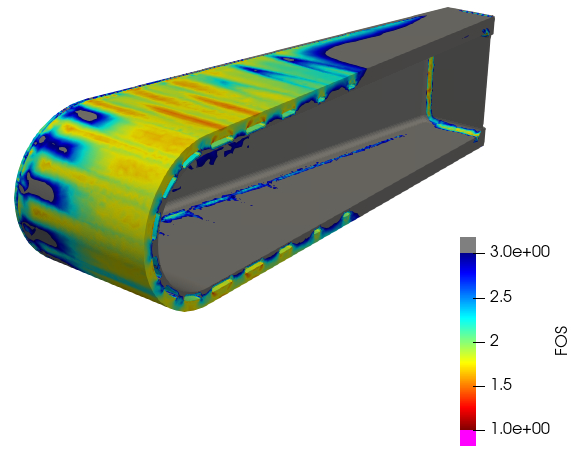